Реализация образовательной программы «Свободное творческое развитие» для детей с ОВЗ
МБУ ДО «Детская школа искусств им.А.И.Островского» г.о.Сызрань
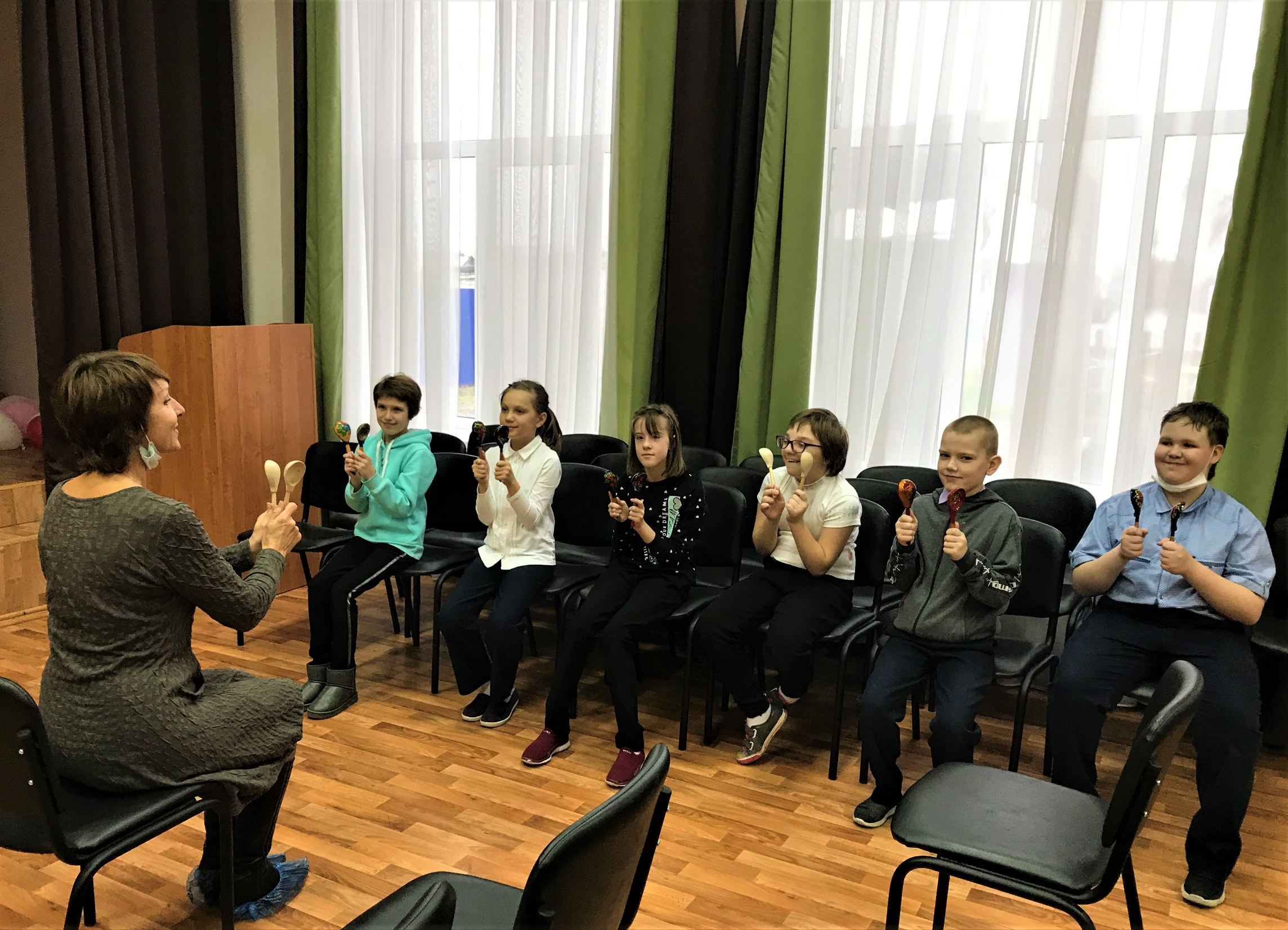 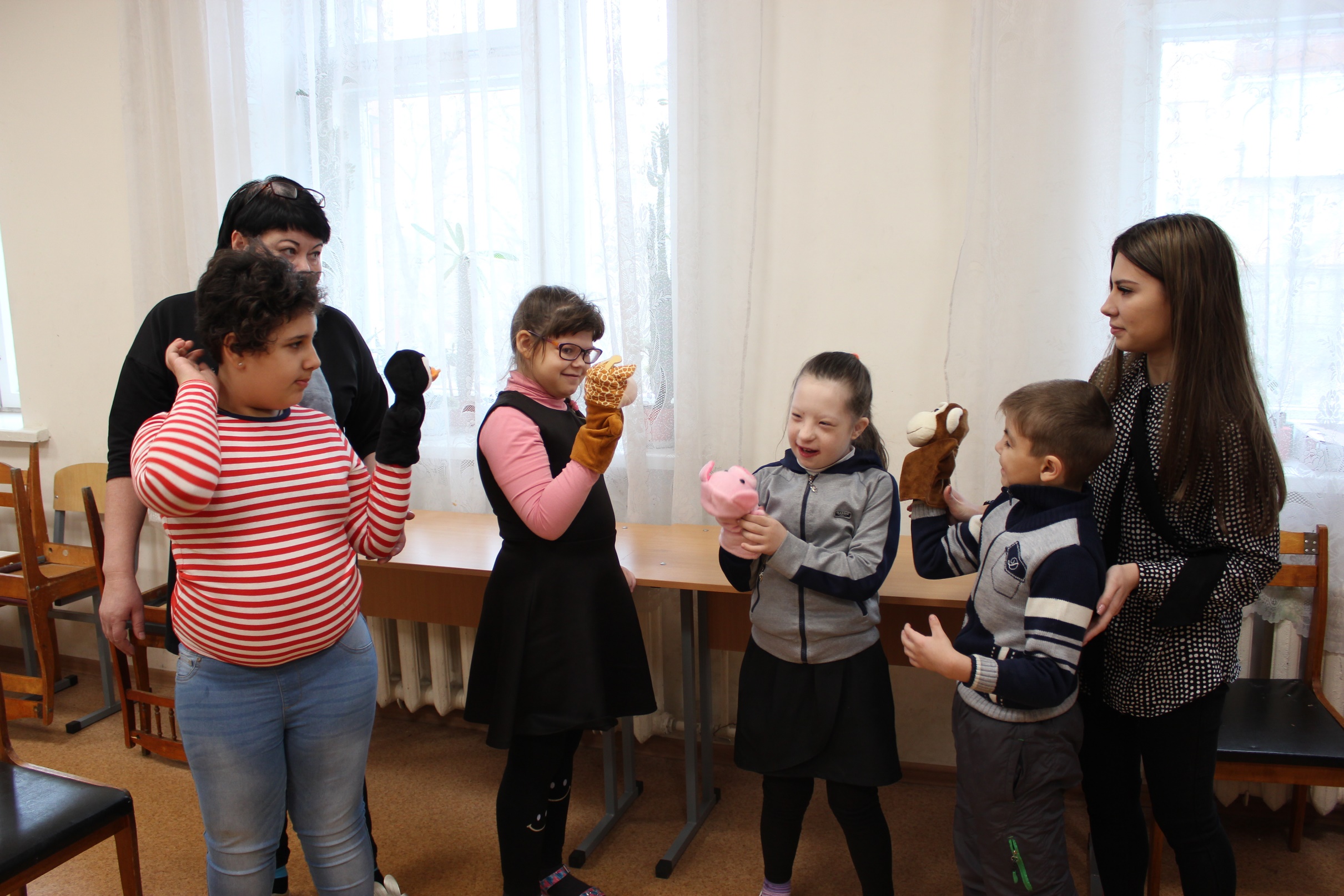 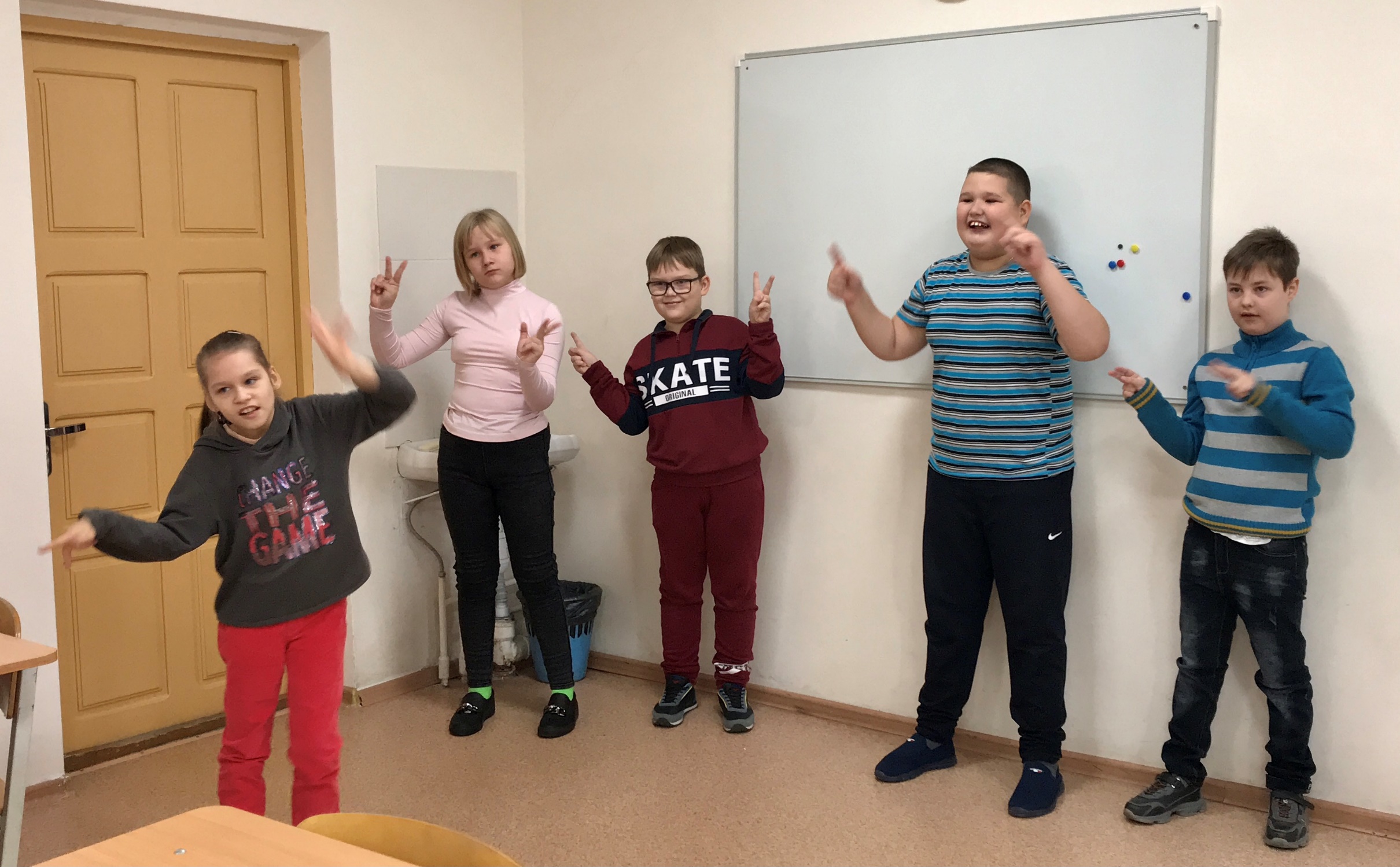 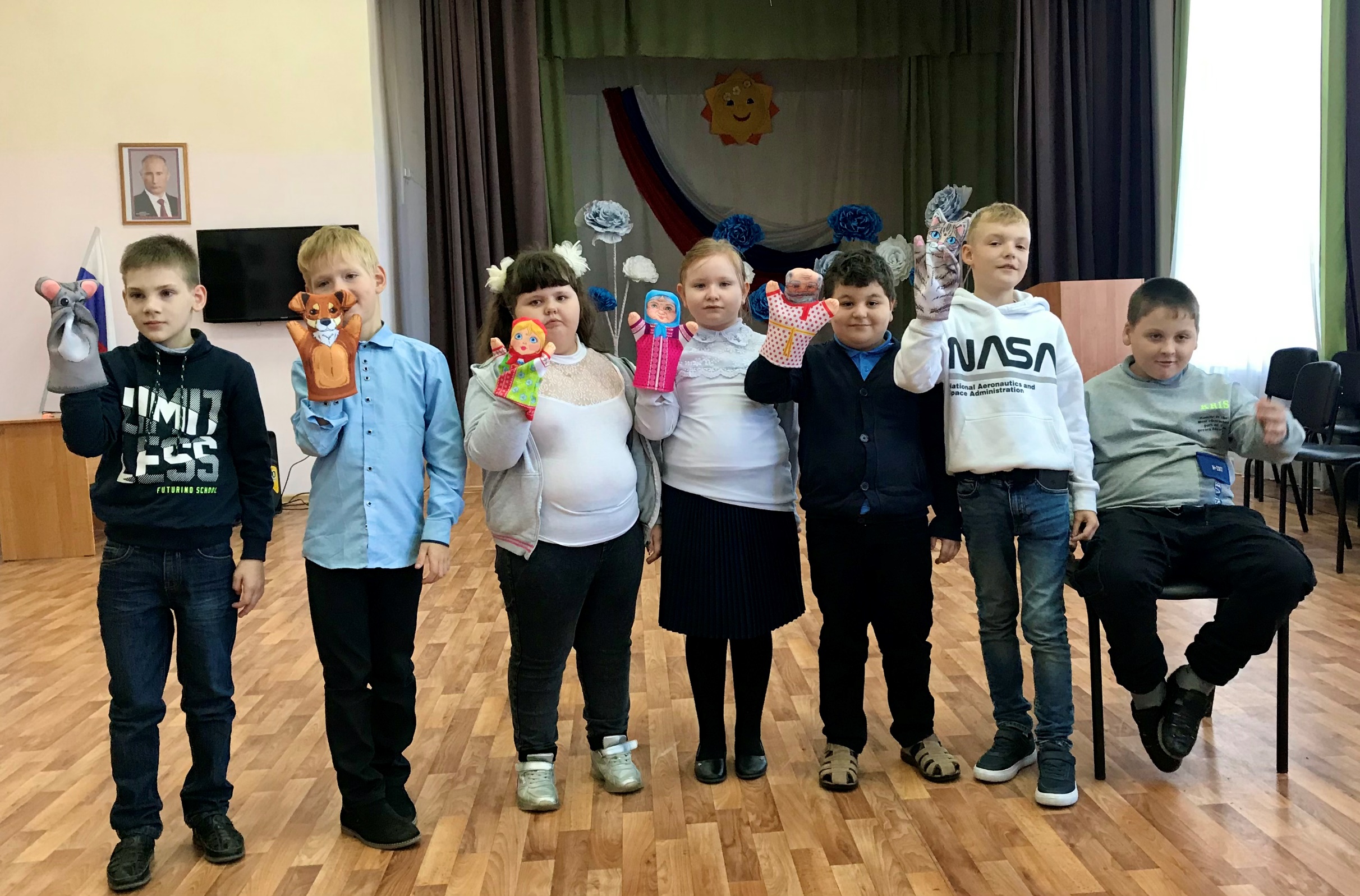 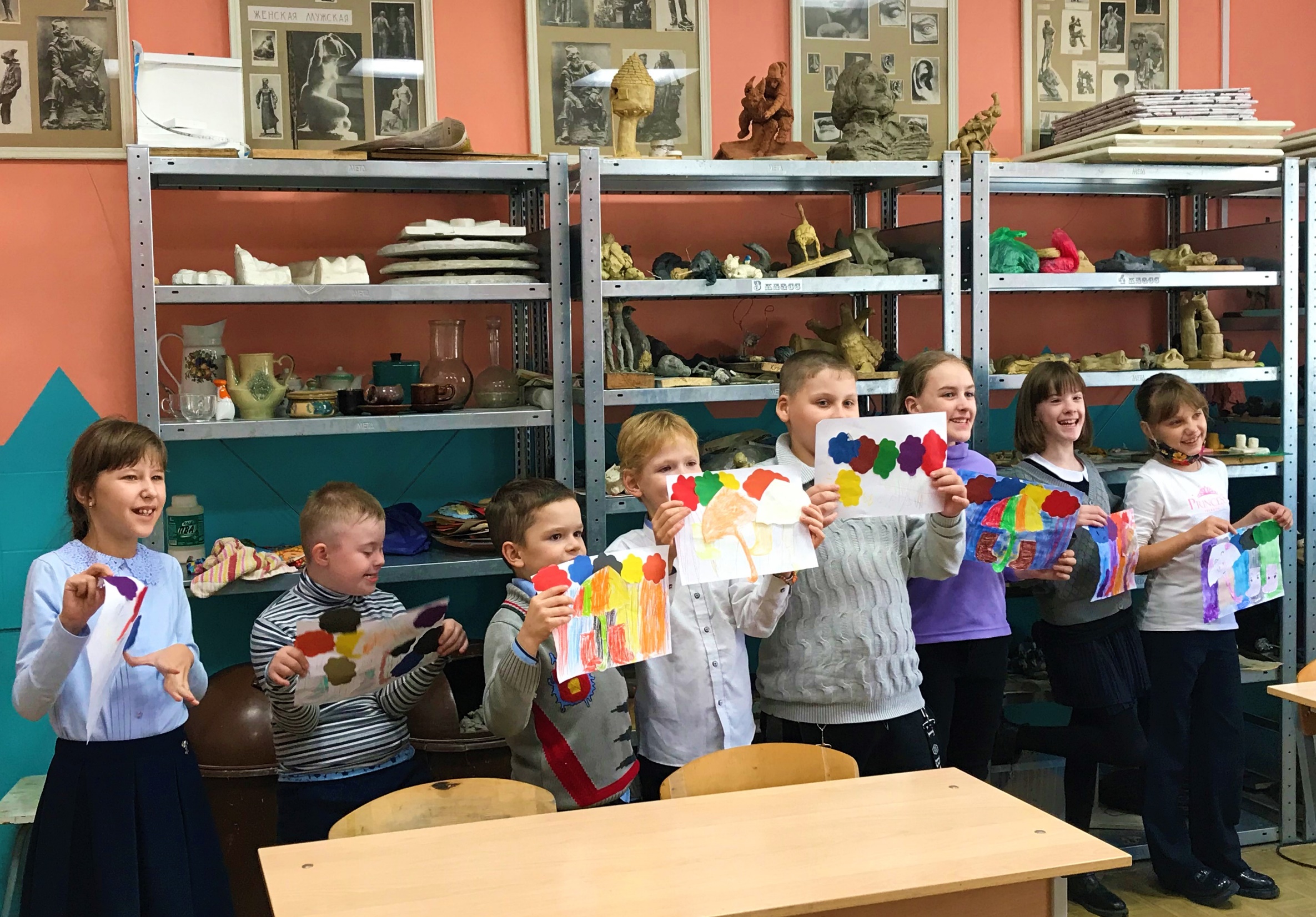 Отделение «Свободное творческое развитие» было создано в 2017 году по совместному проекту школы искусств им.А.И.Островского и Сызранского филиала «Школы интерната №2» г.о. Жигулевска, с целью создания условий для социальной адаптации и творческой реабилитации детей с ограниченными возможностями здоровья средствами искусства.
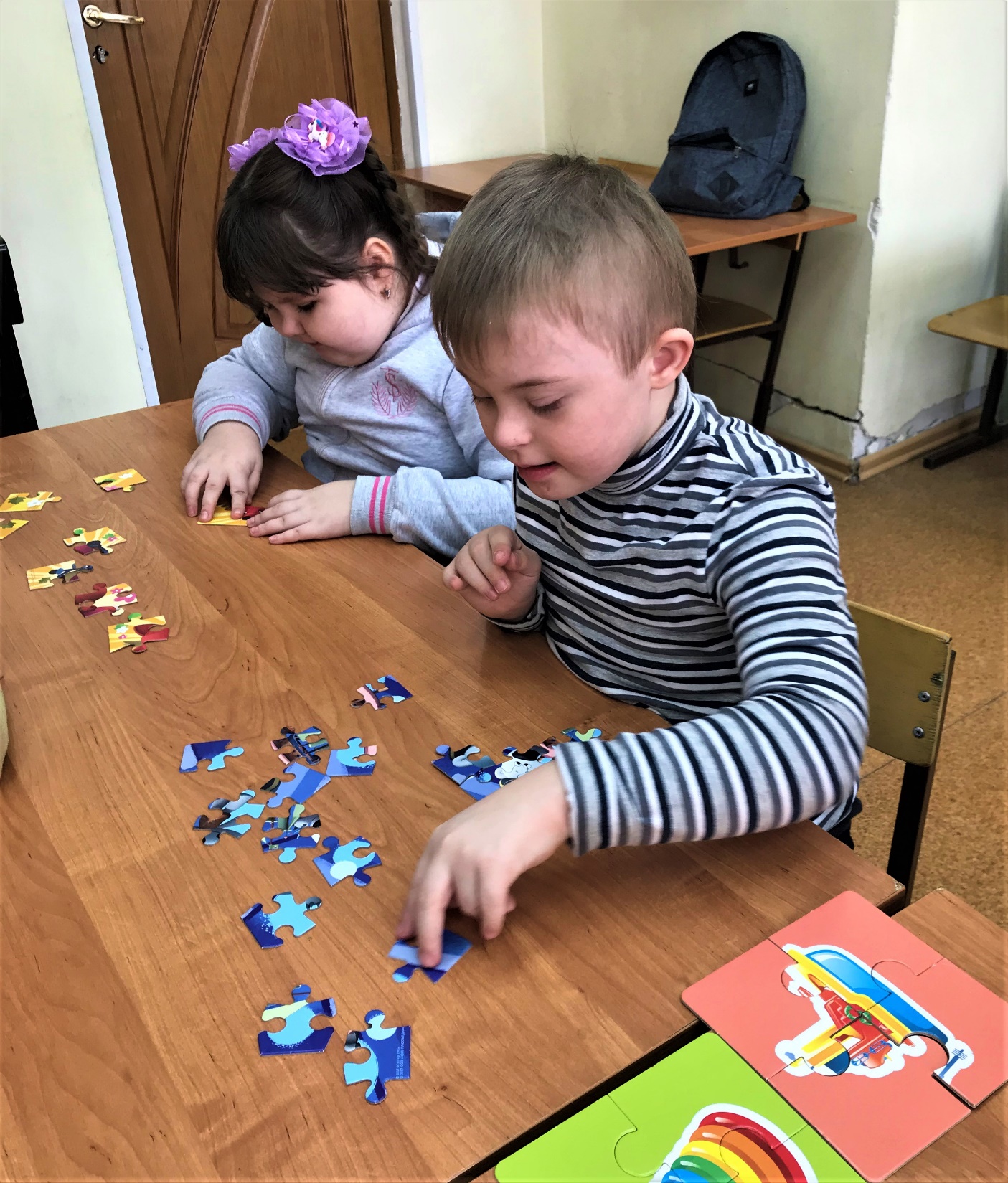 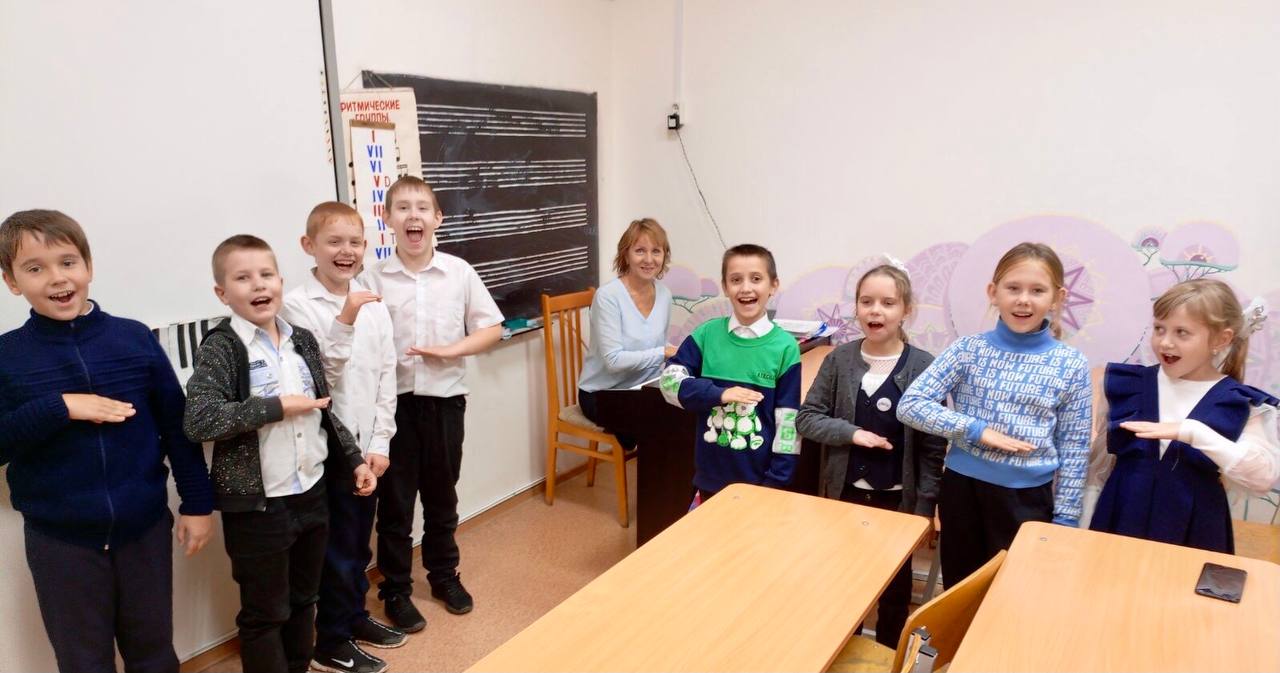 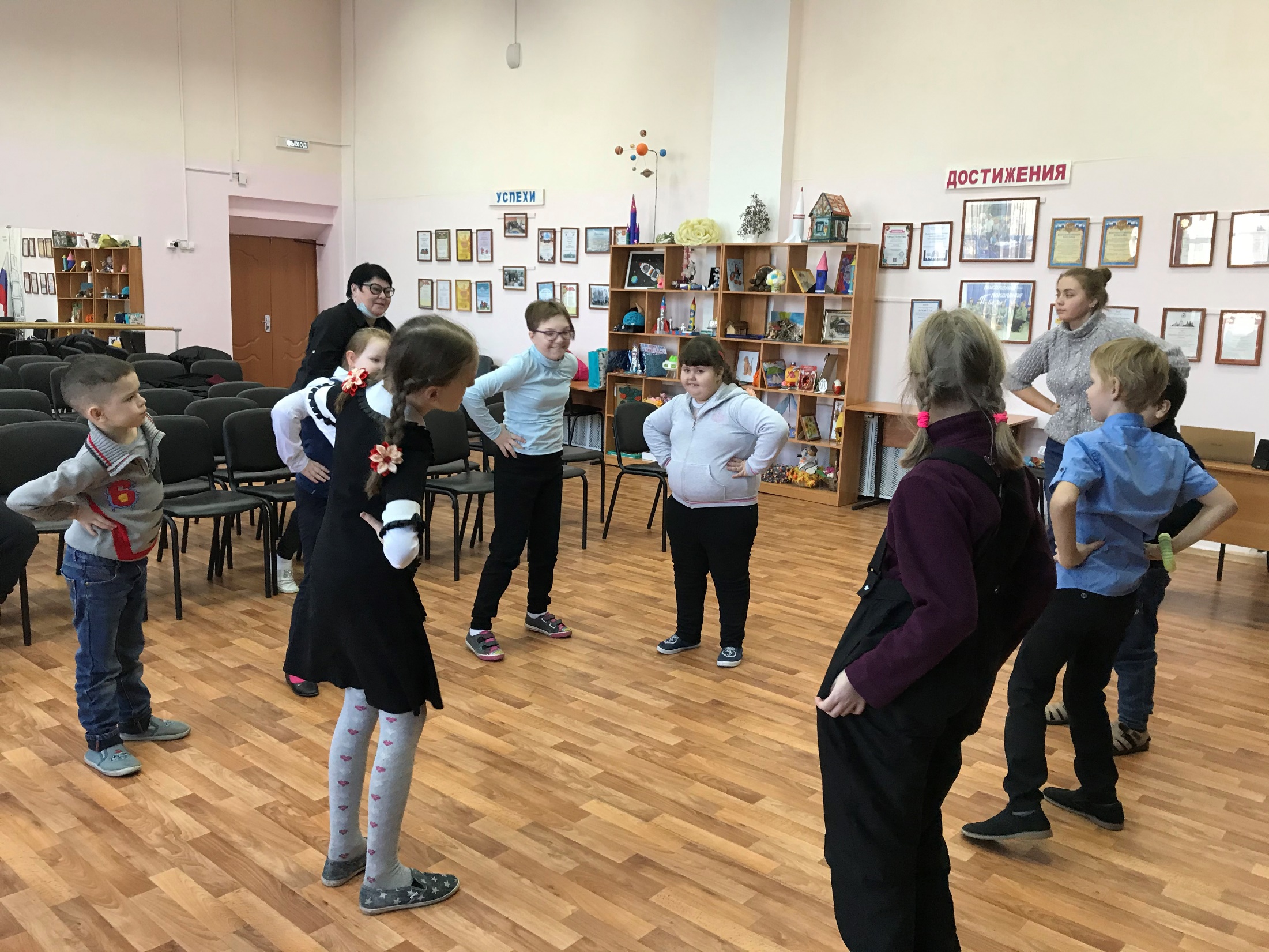 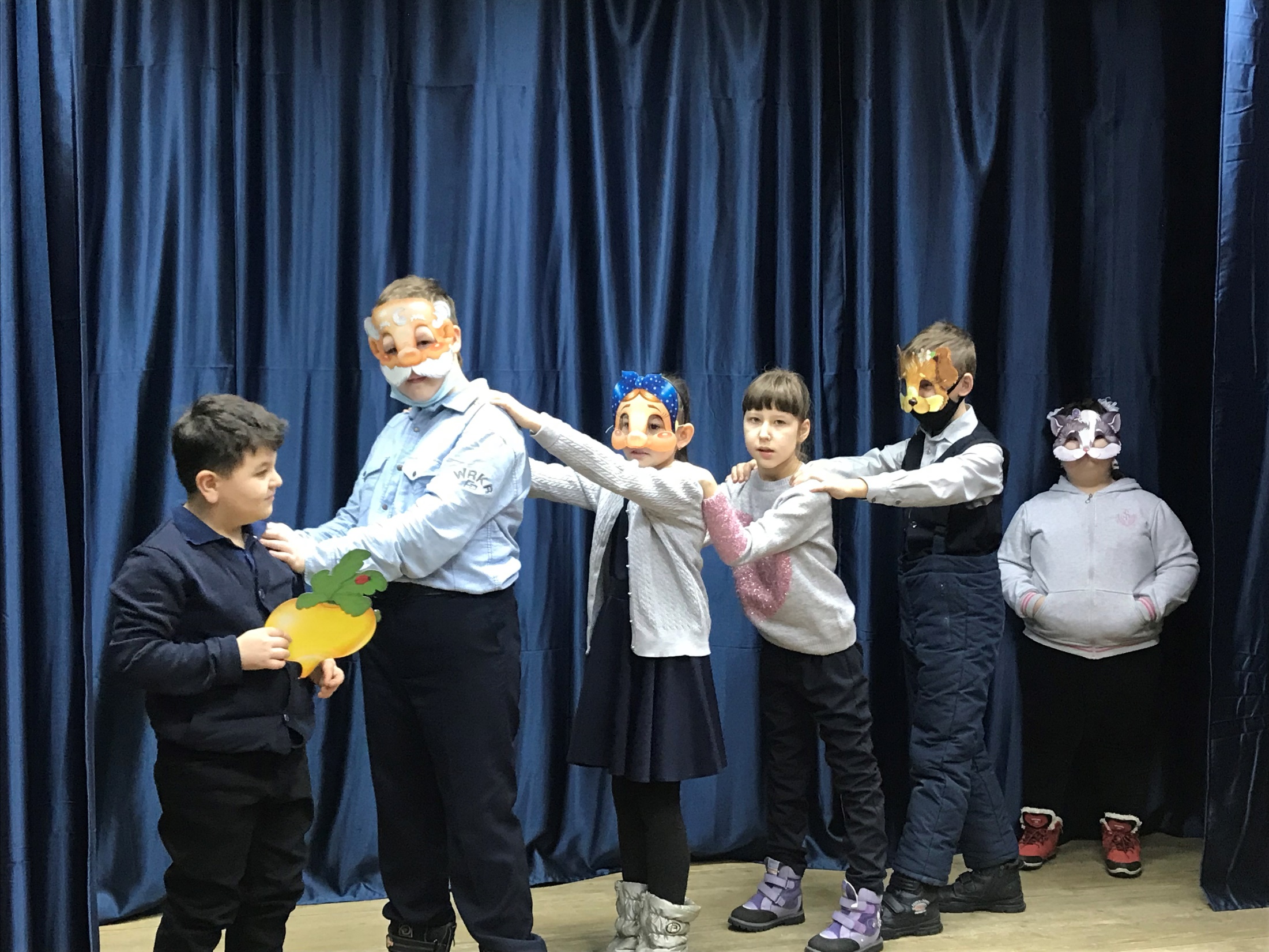 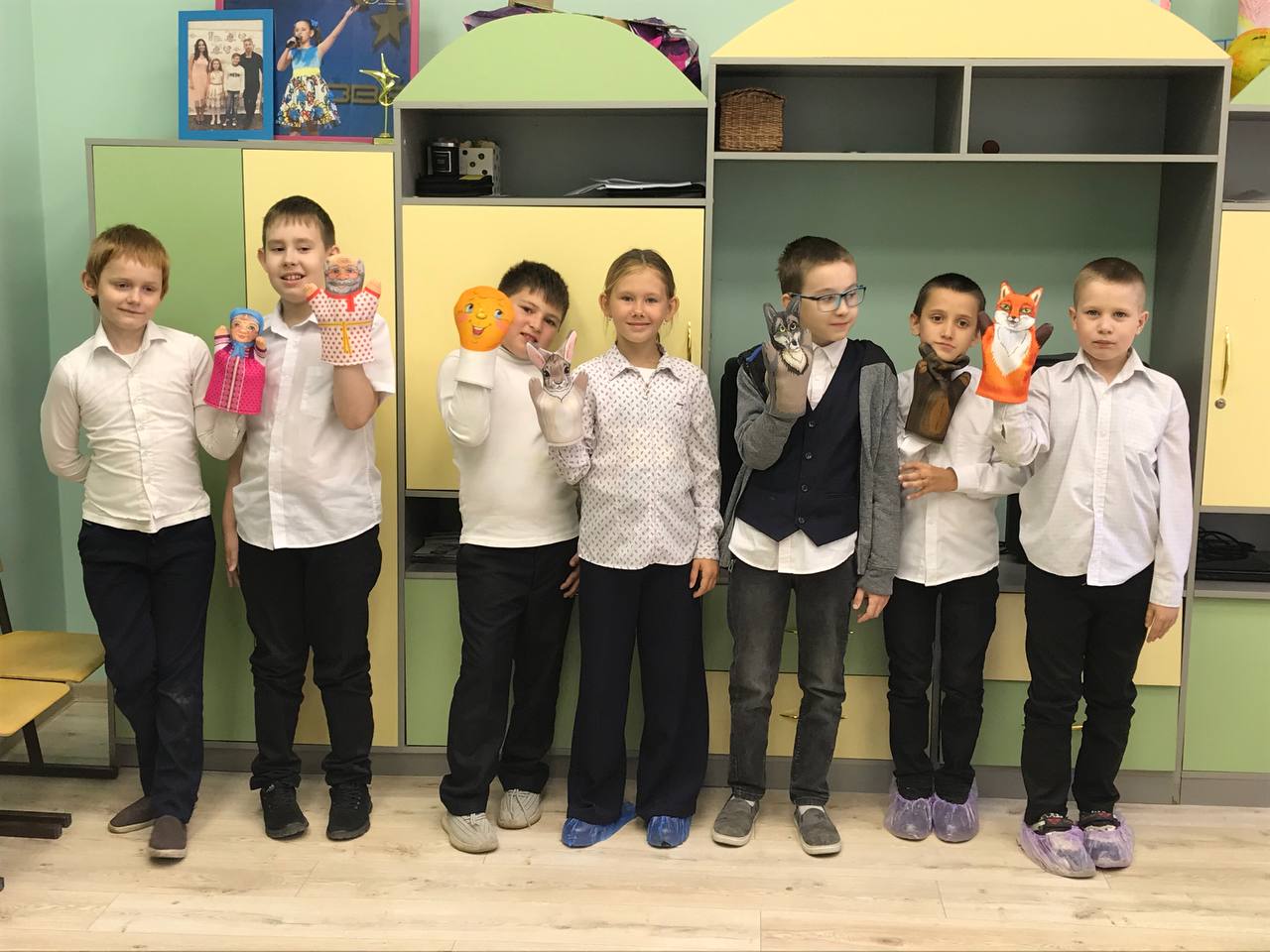 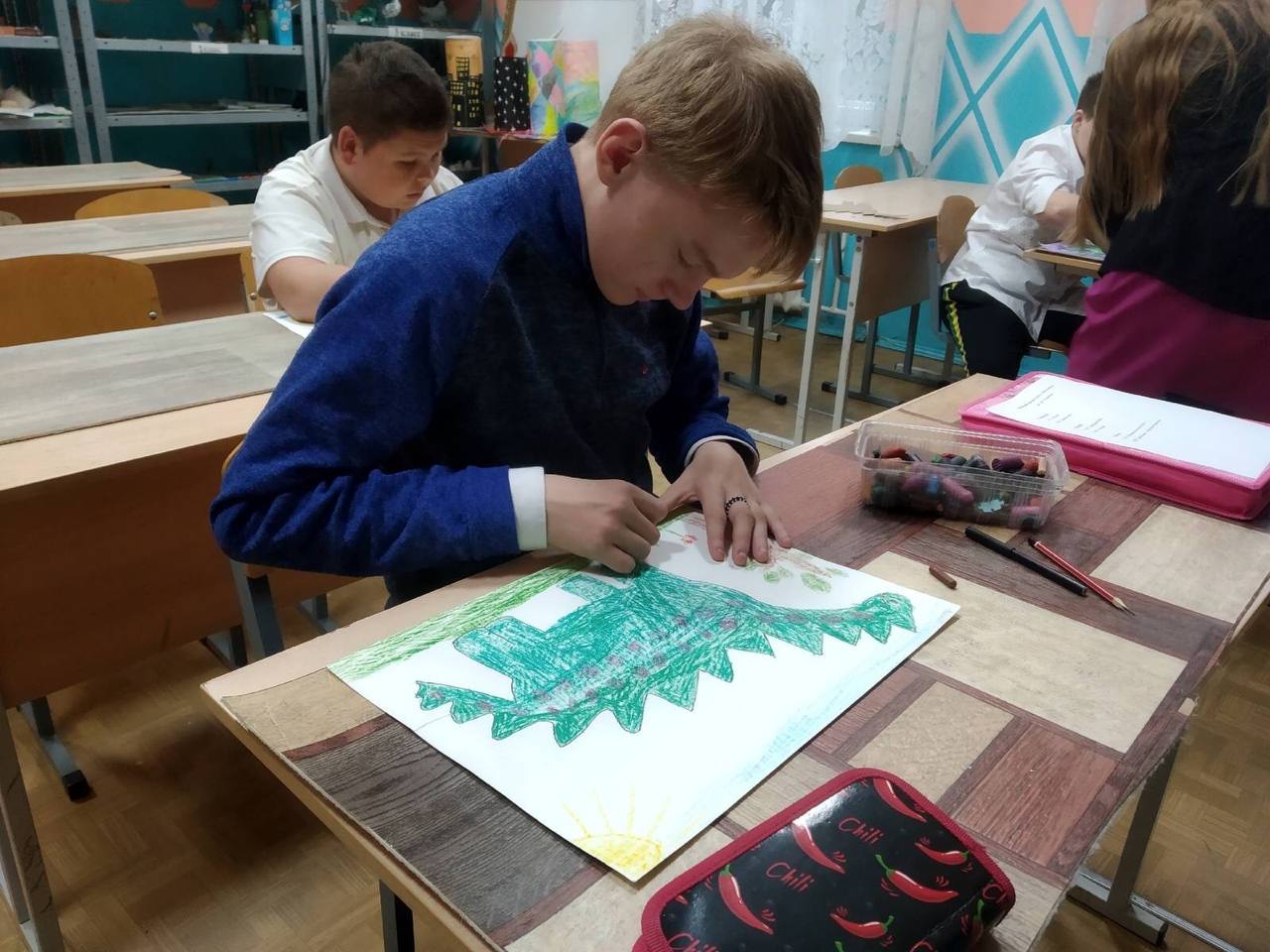 Программа «Свободное творческое развитие» включает учебные предметы:
Музыка;
Ритмика;
Развитие речи;
Театральные игры;
Изобразительное искусство;
Декоративно-прикладное искусство
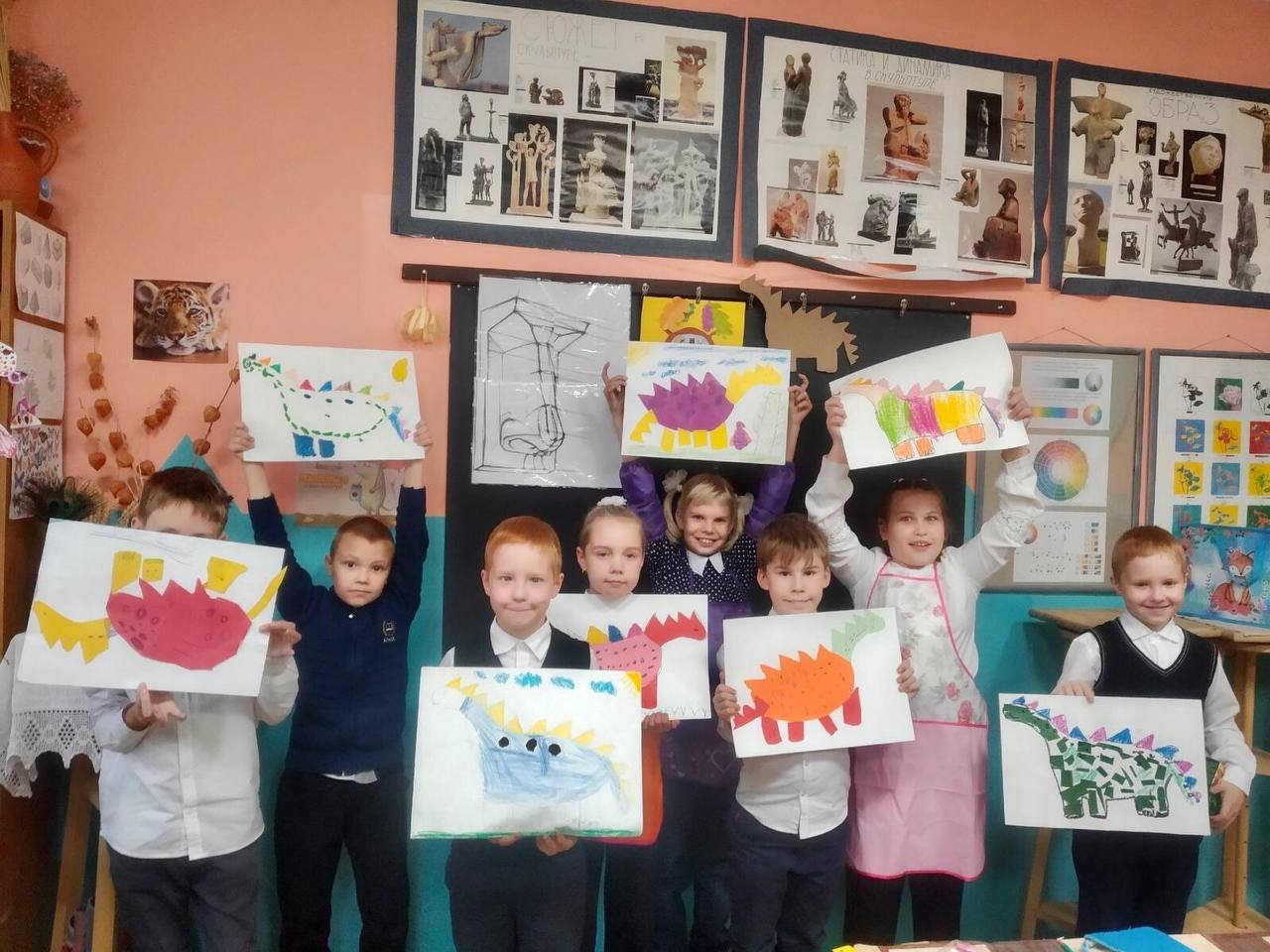 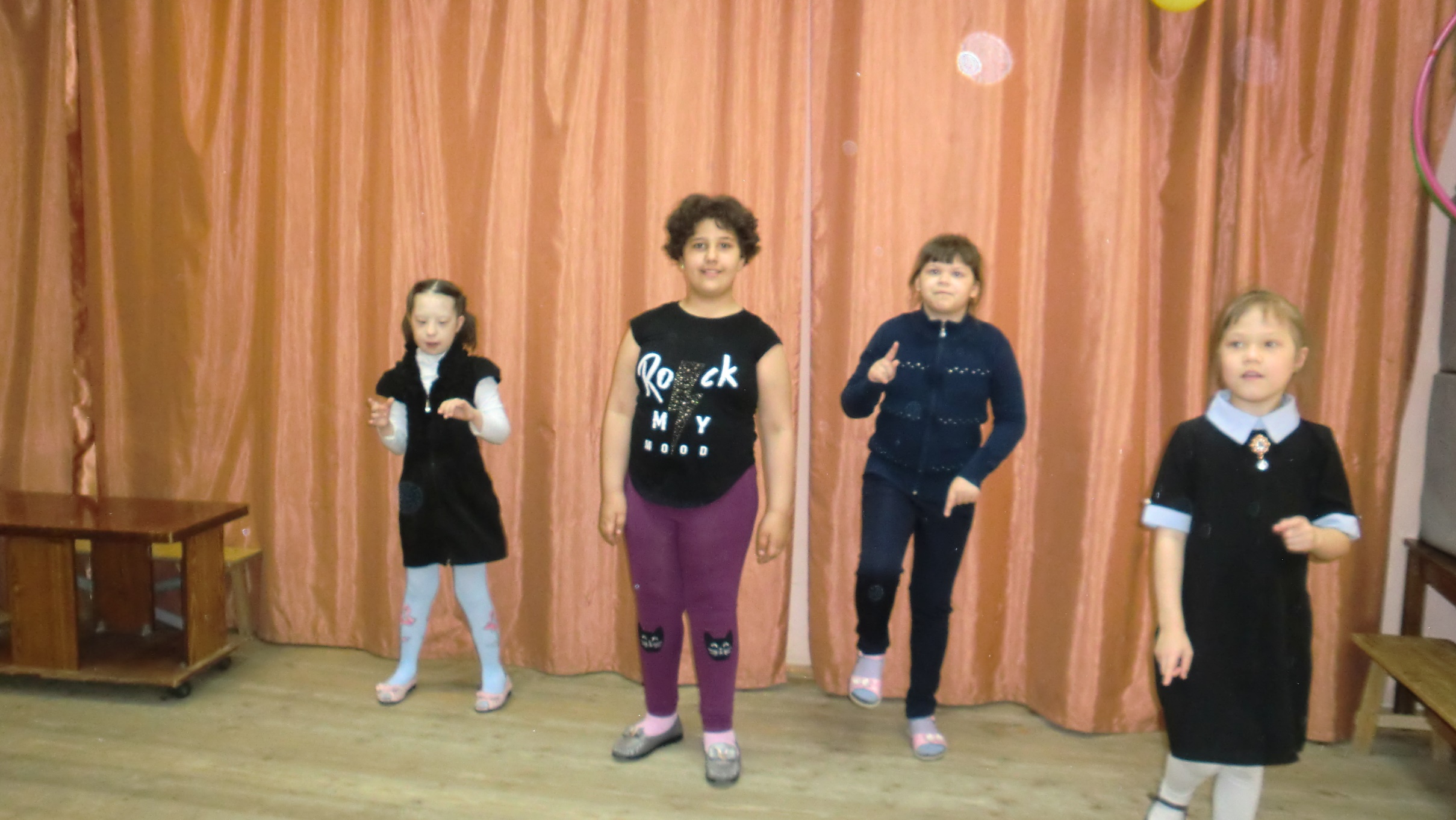 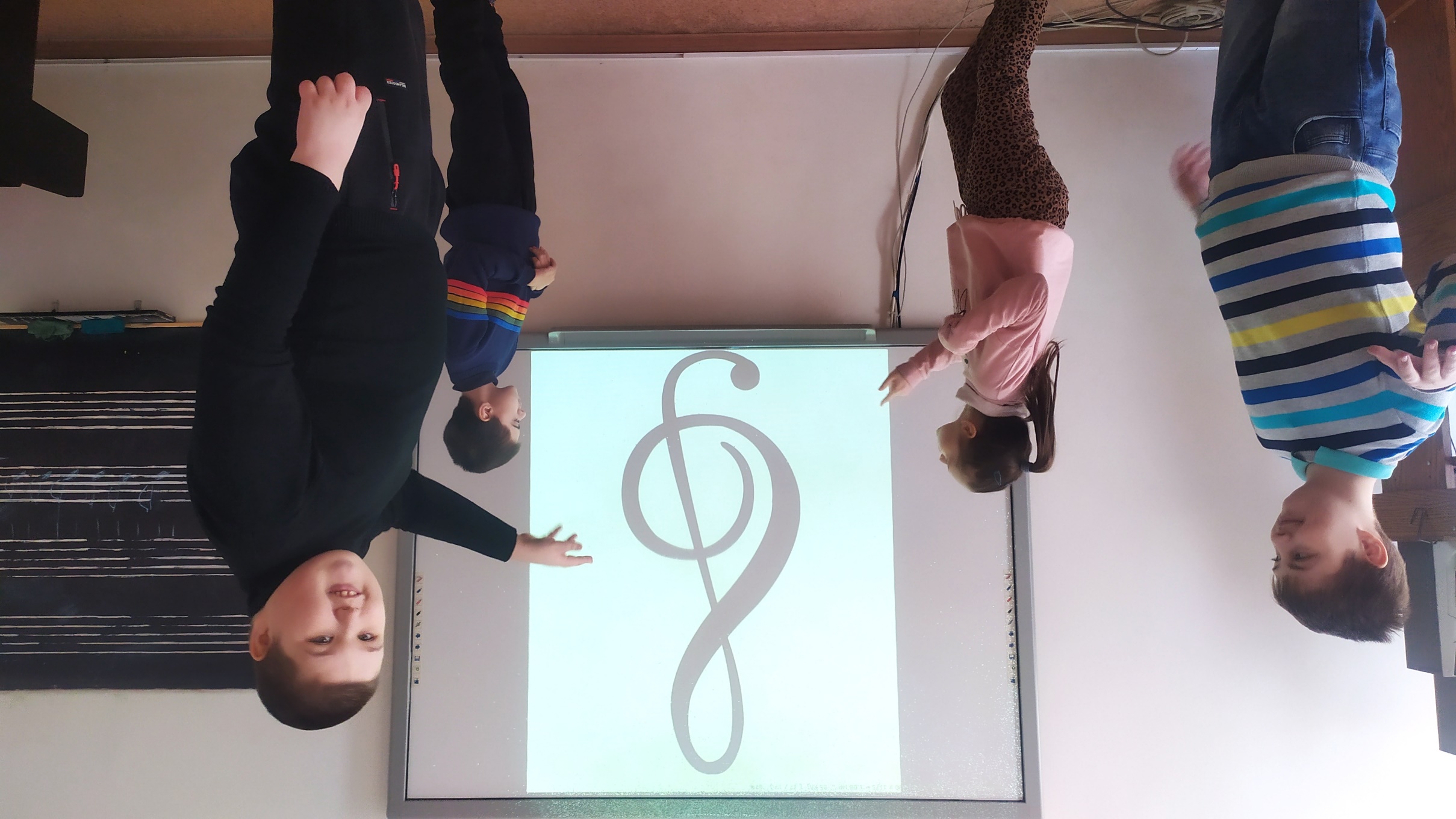 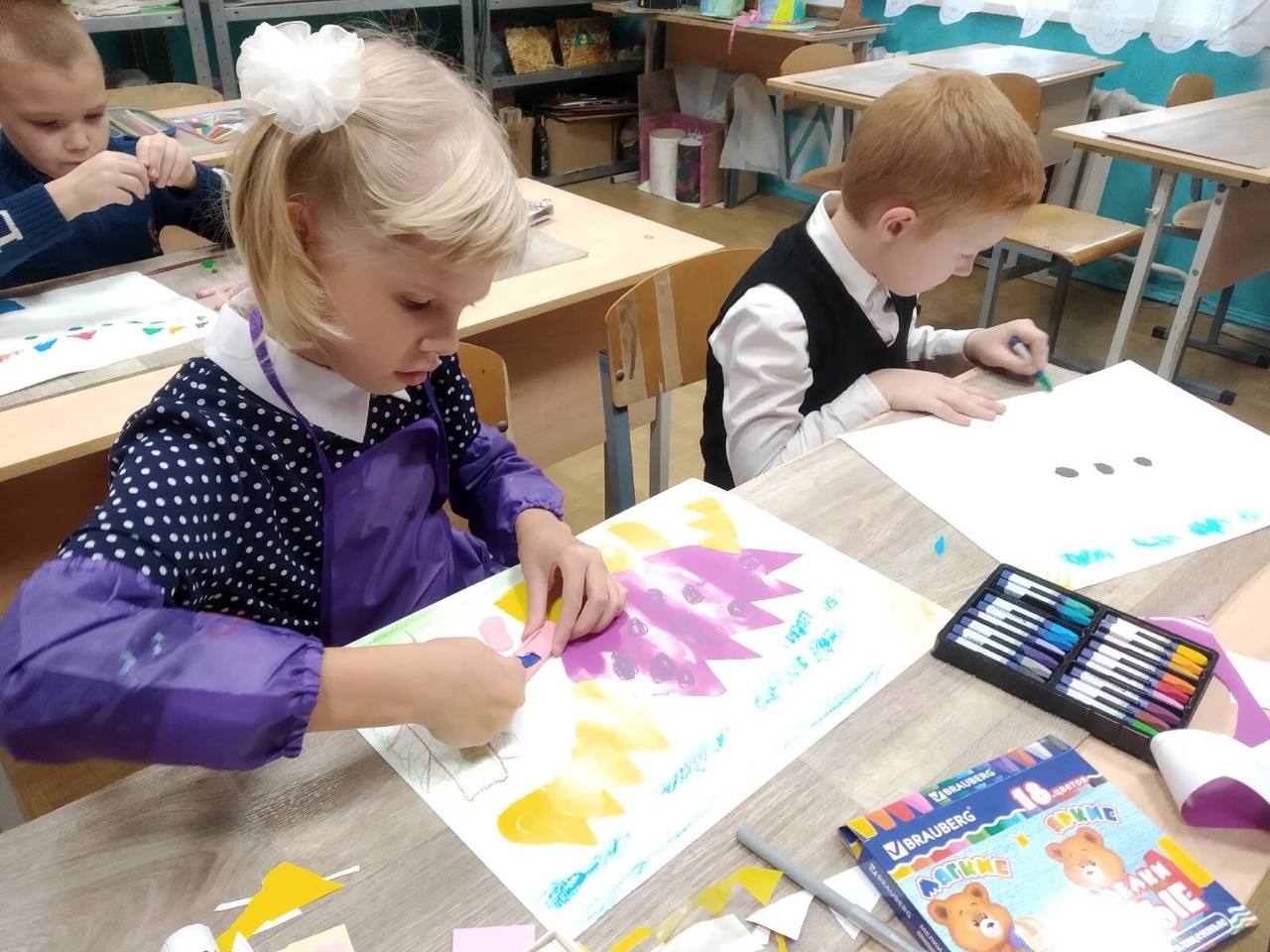 Содержание учебных предметов организовано по модульному принципу с различными уровнями сложности и использованием соответствующих образовательных технологий в зависимости от индивидуальных особенностей обучающихся и степени тяжести их заболеваний.
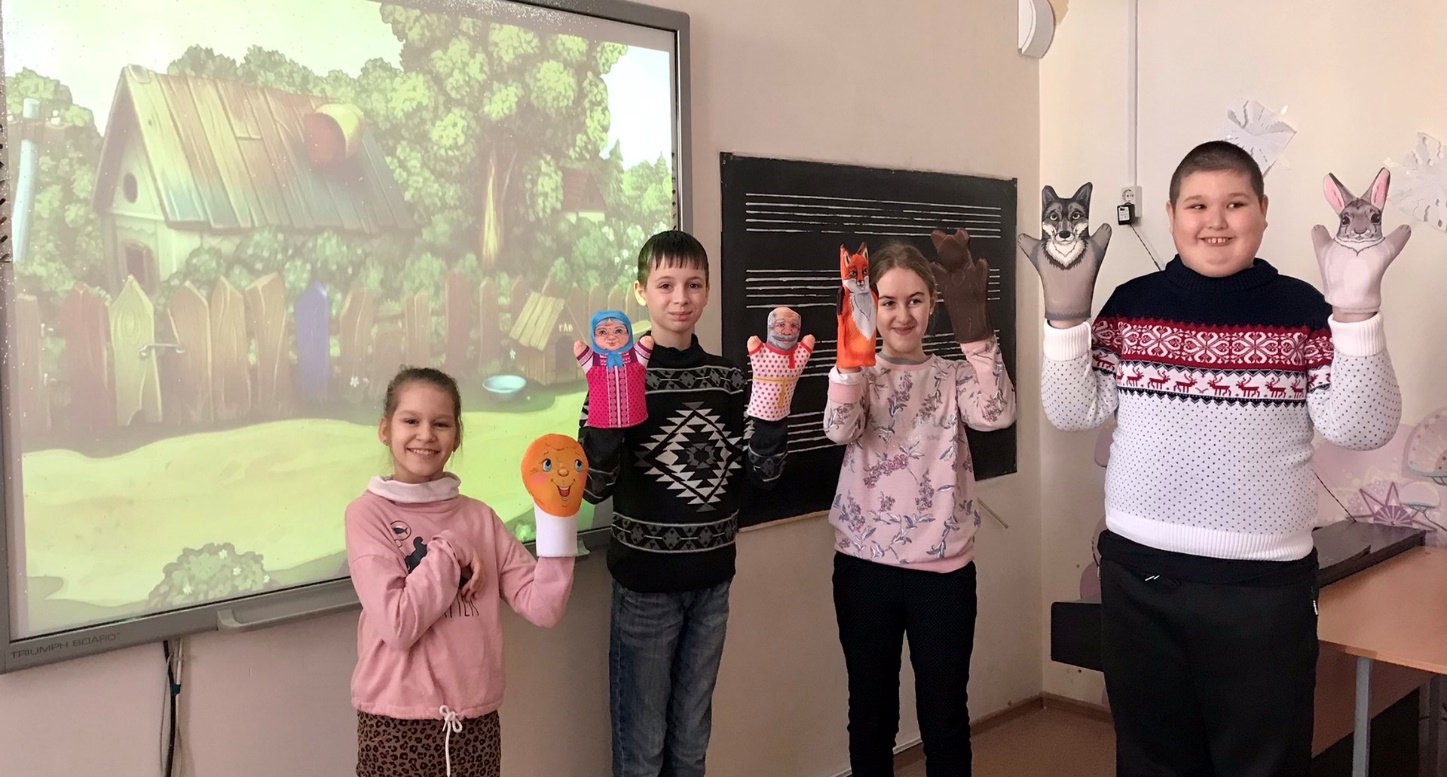 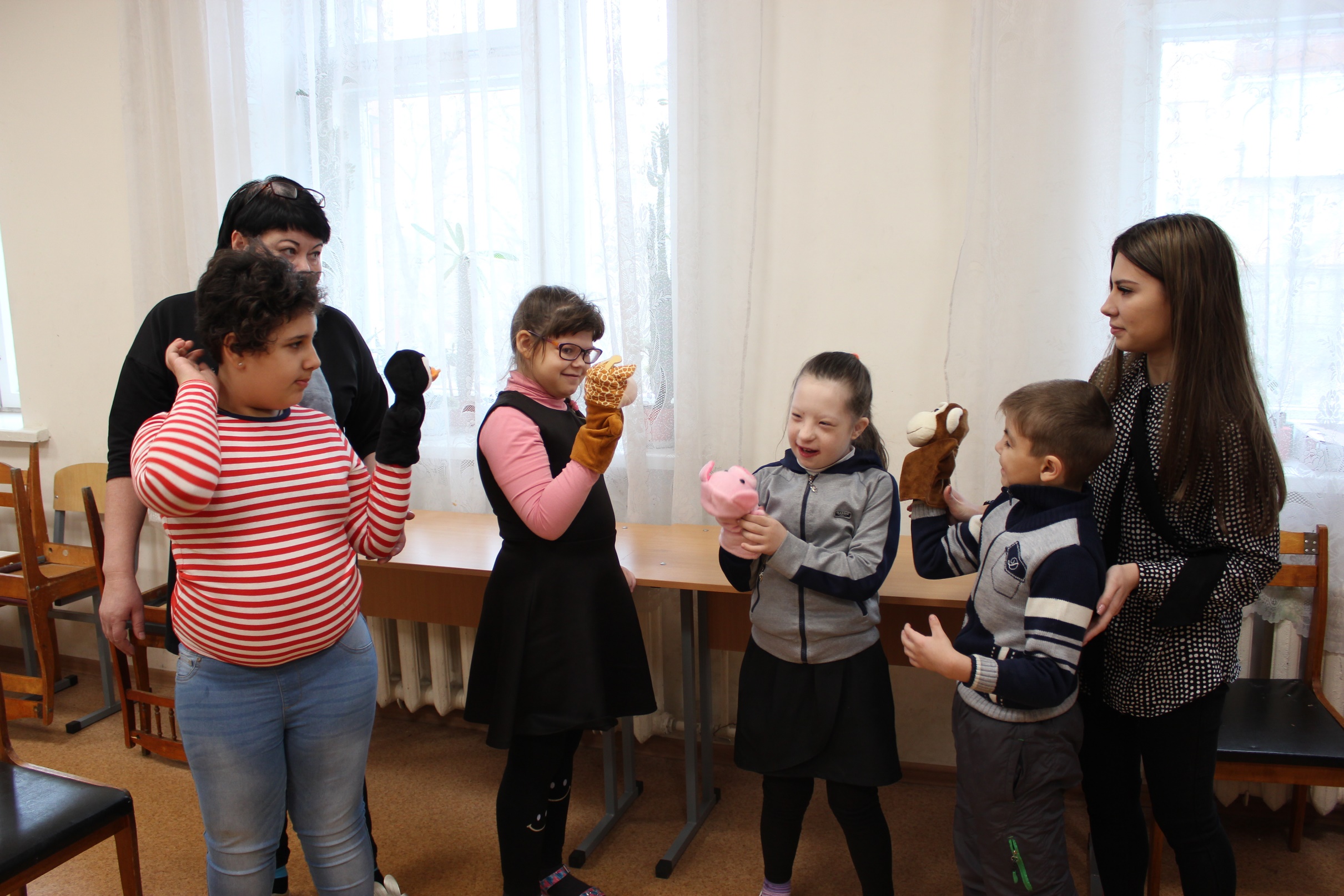 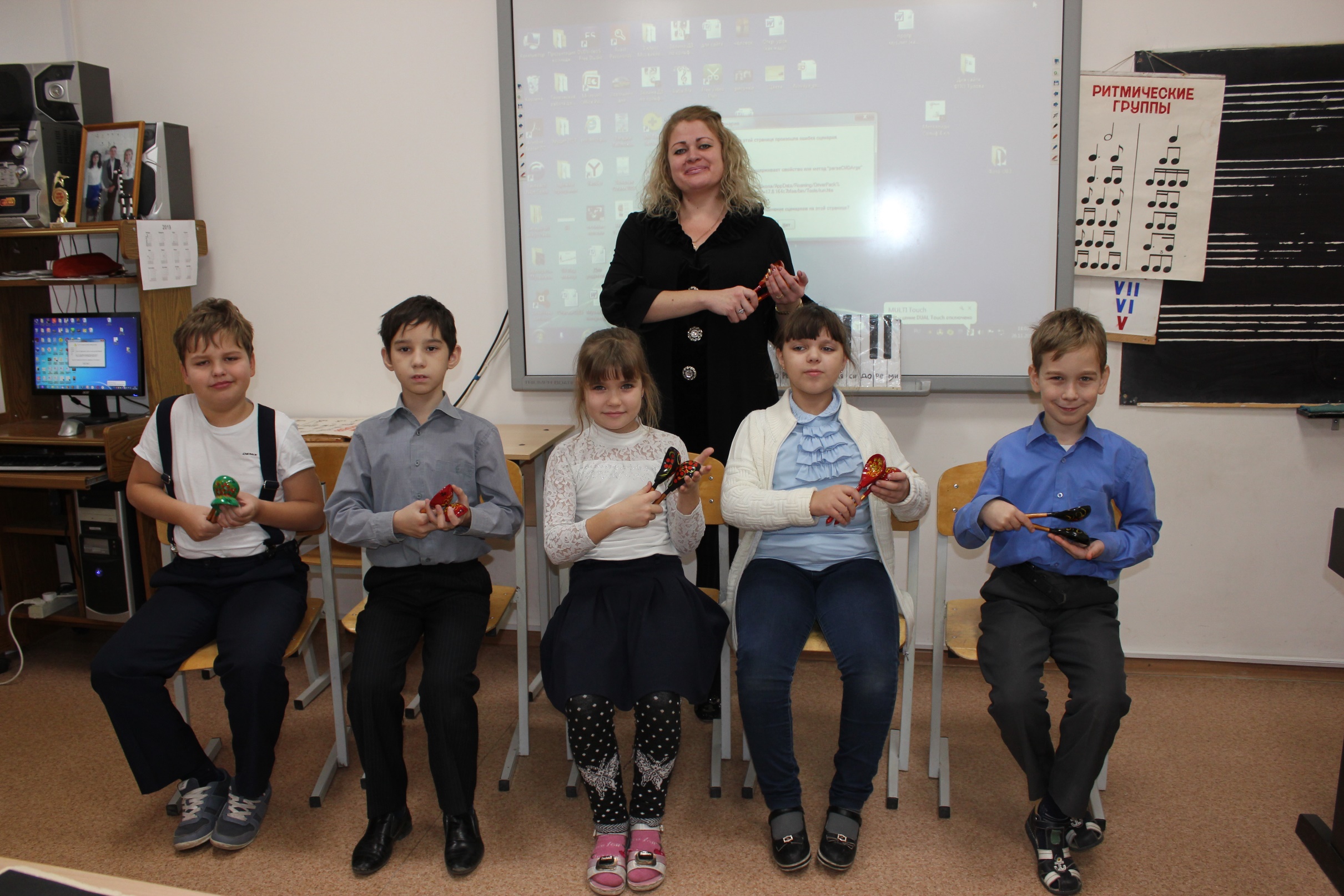 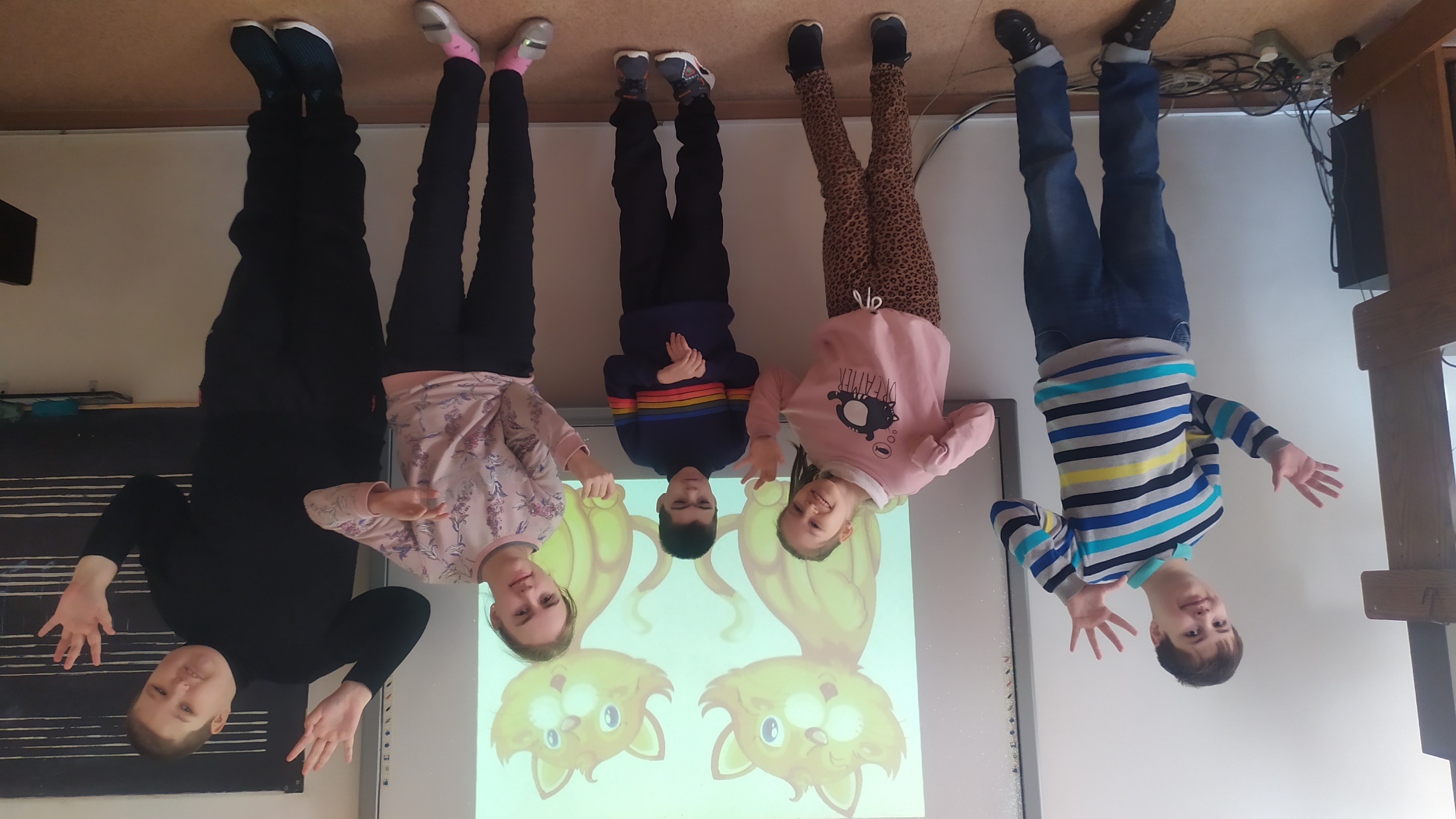 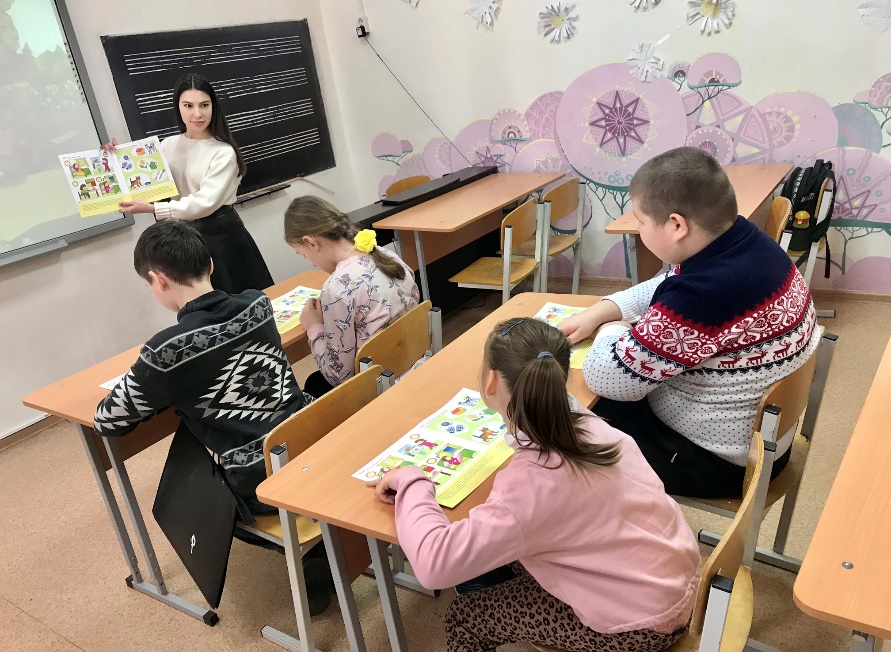 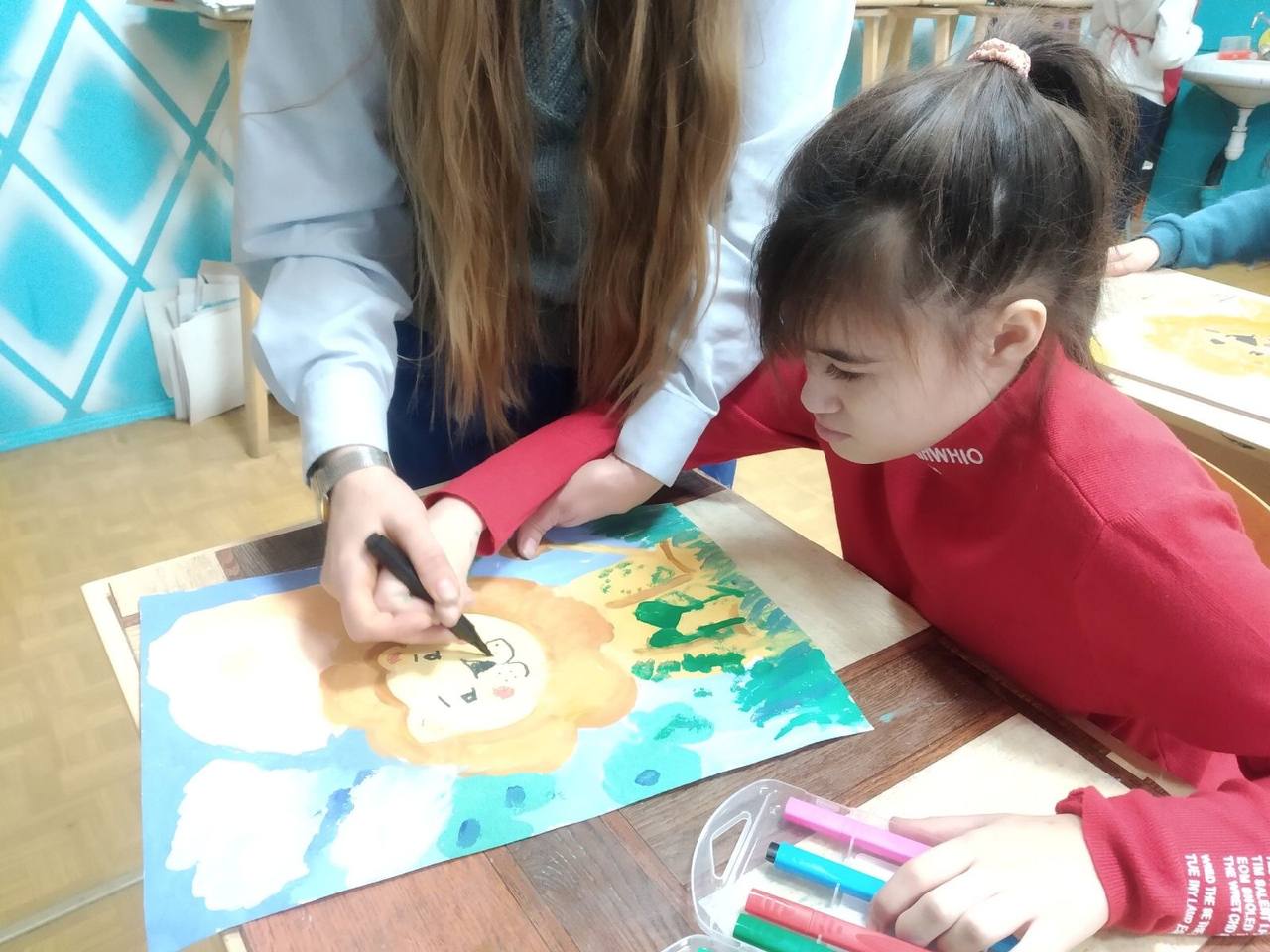 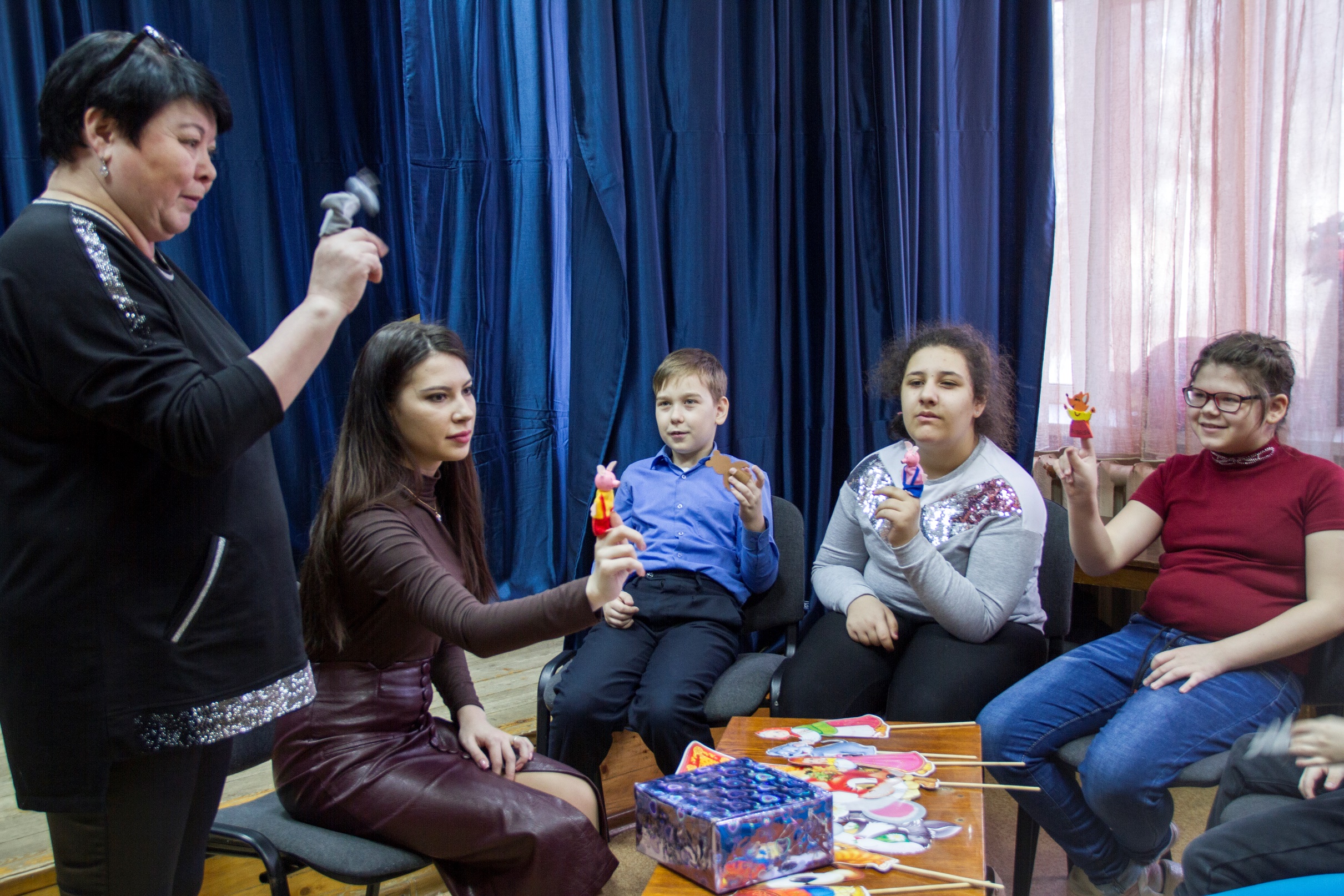 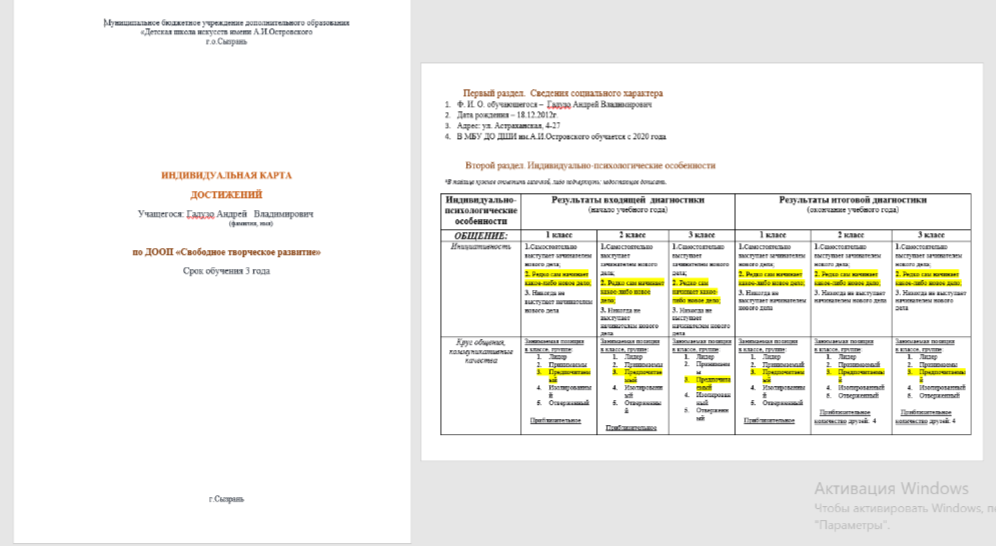 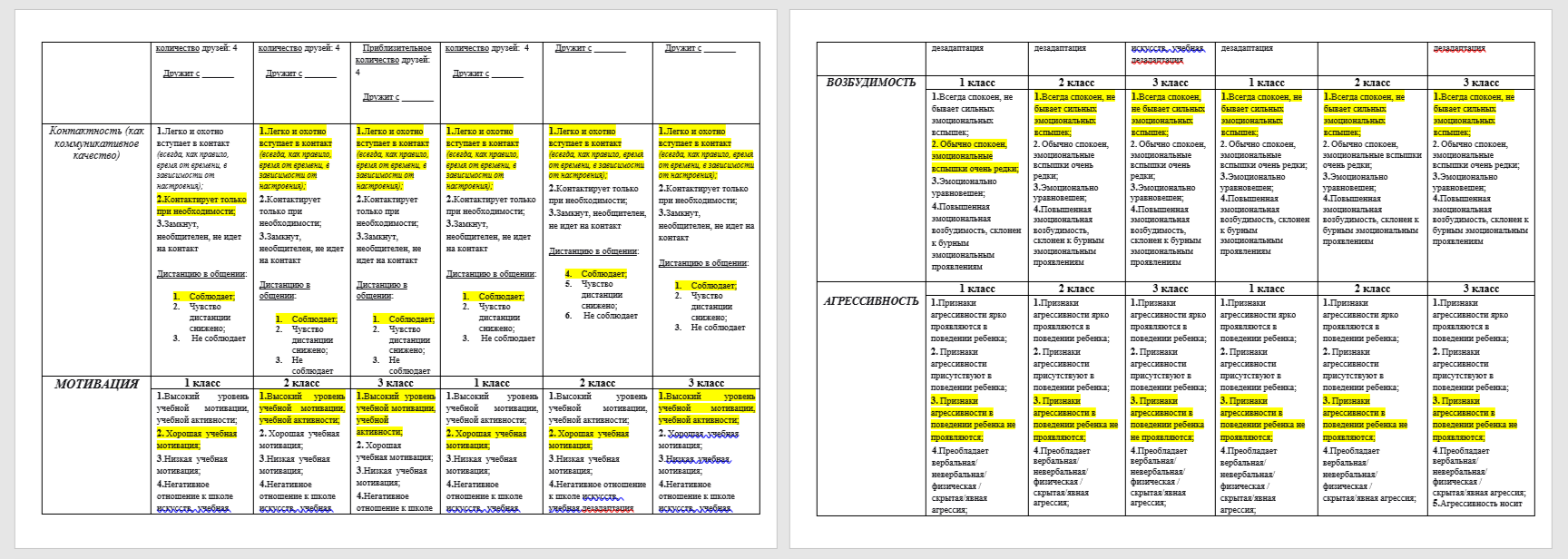 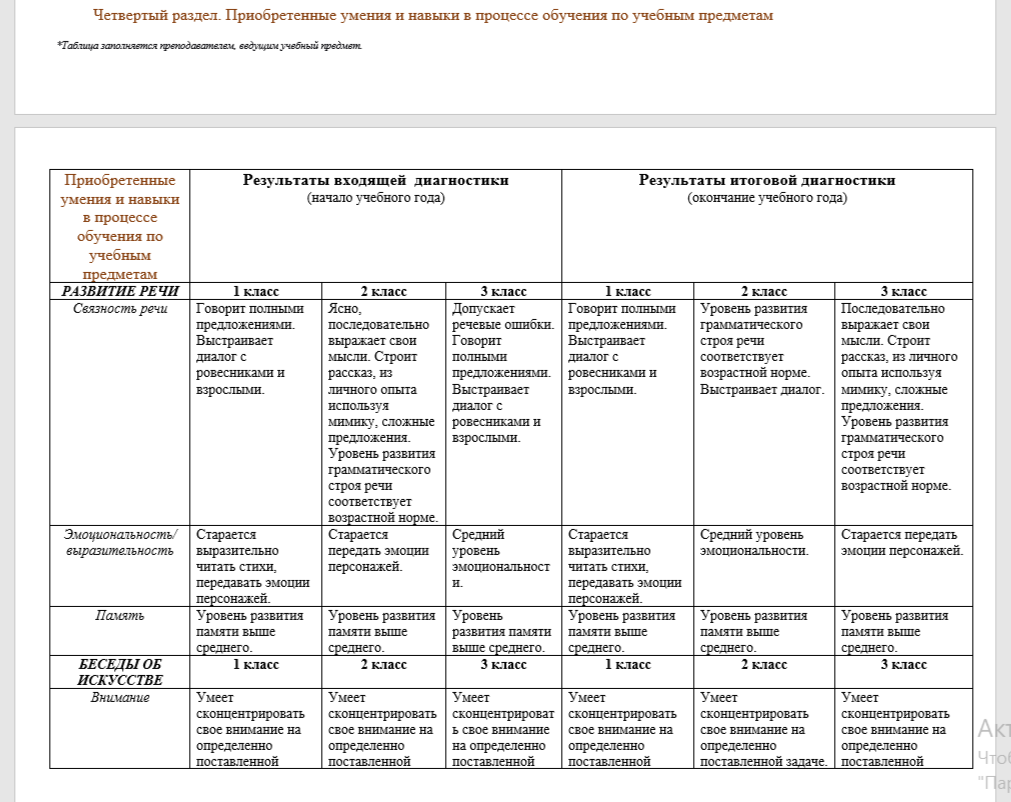 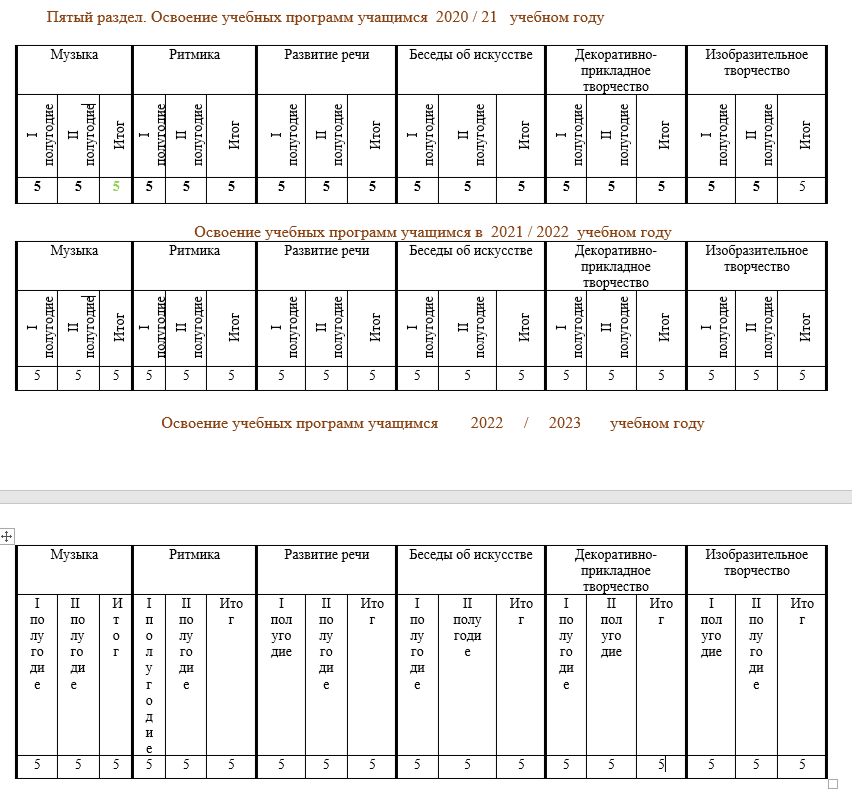 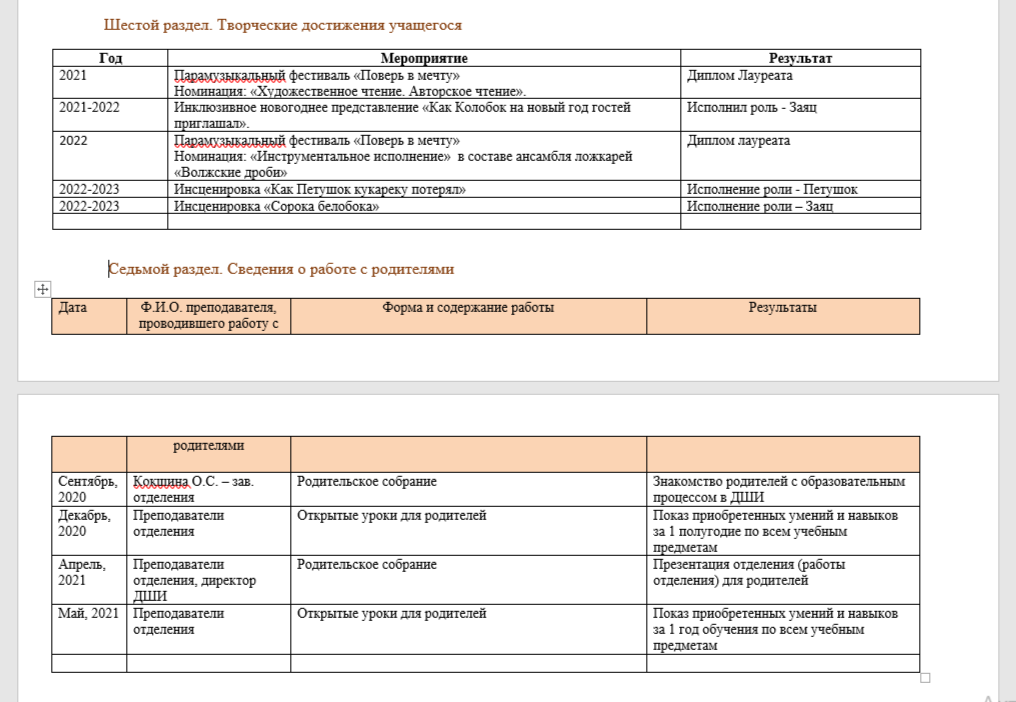 Результаты освоения программы
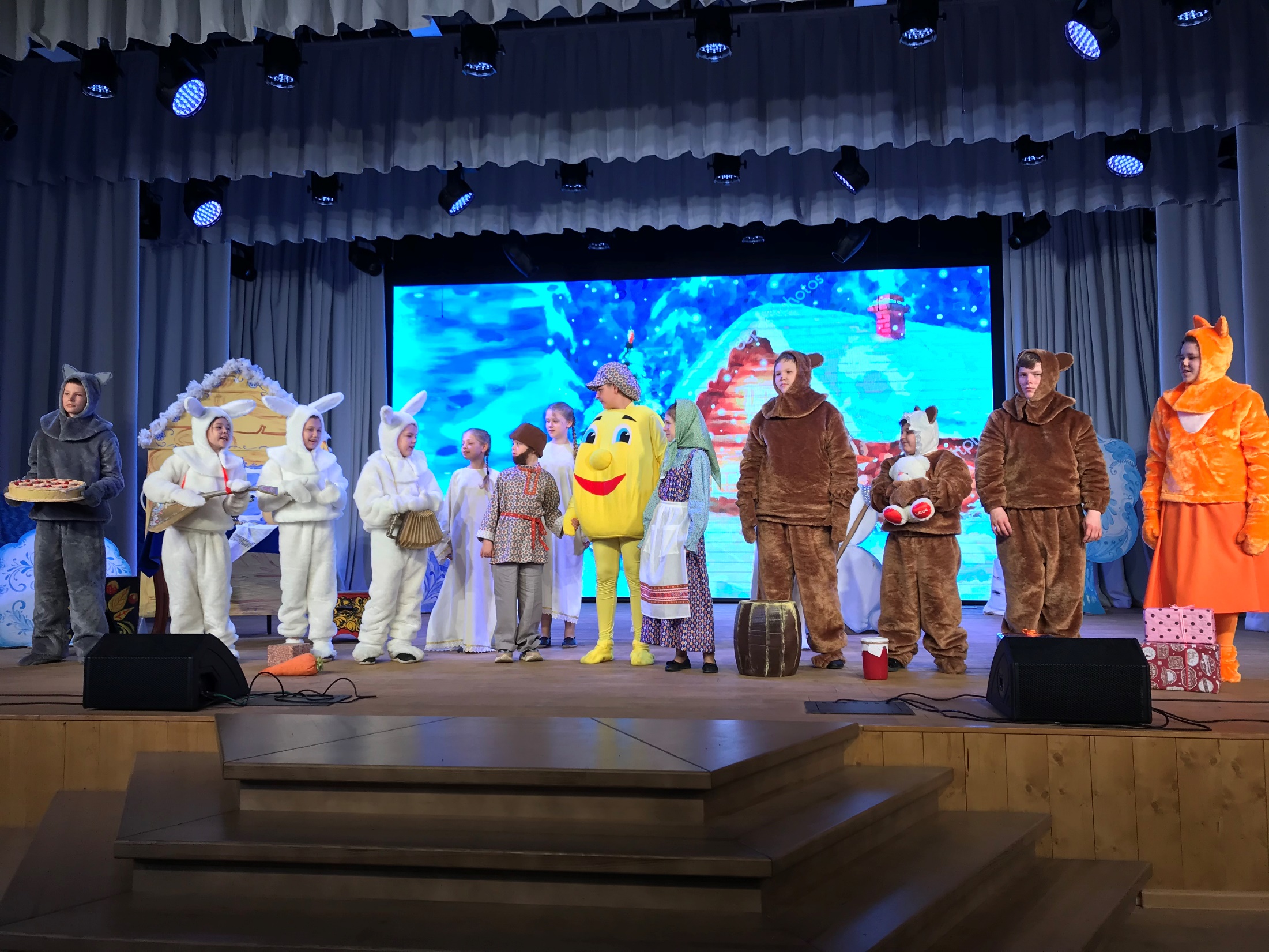 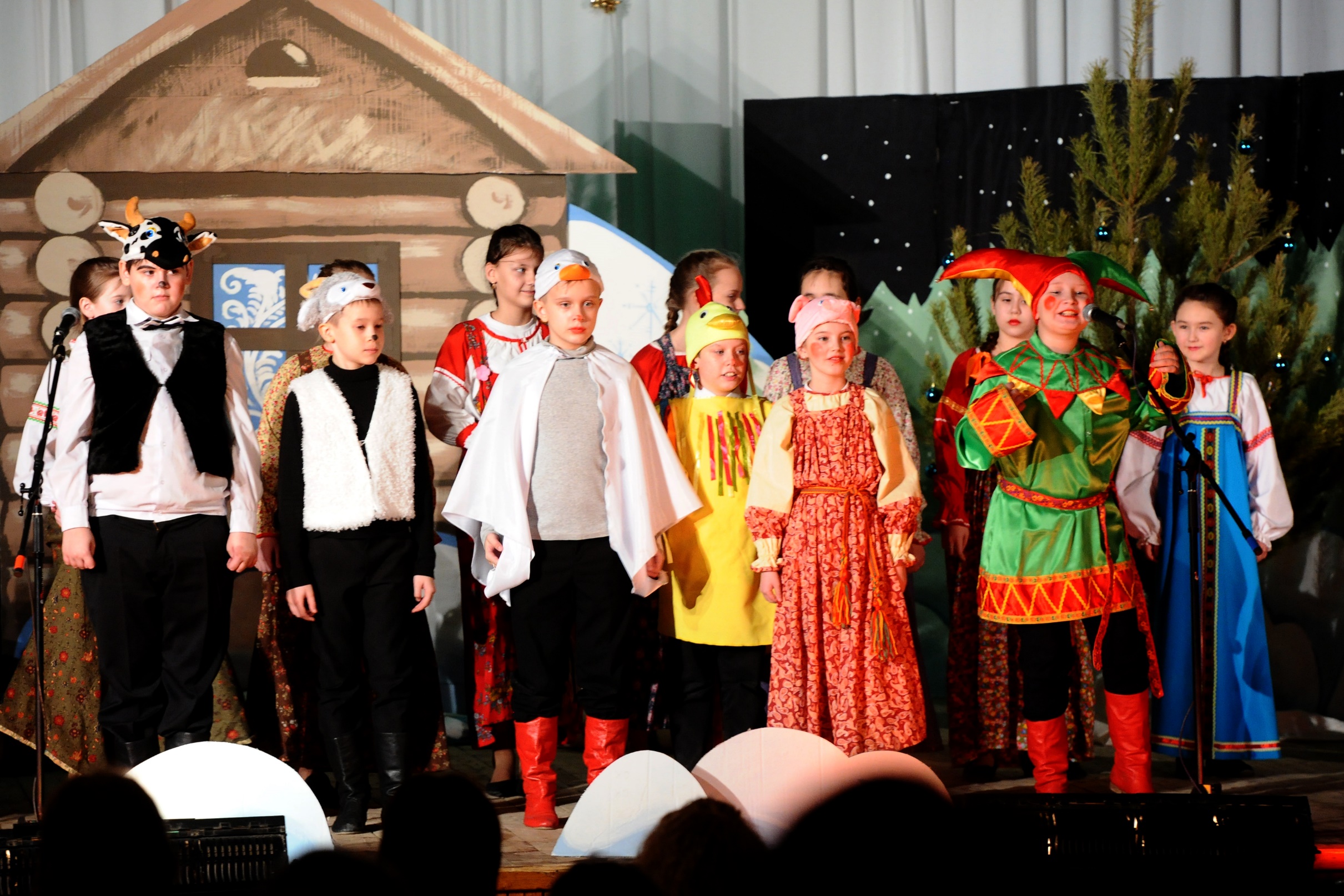 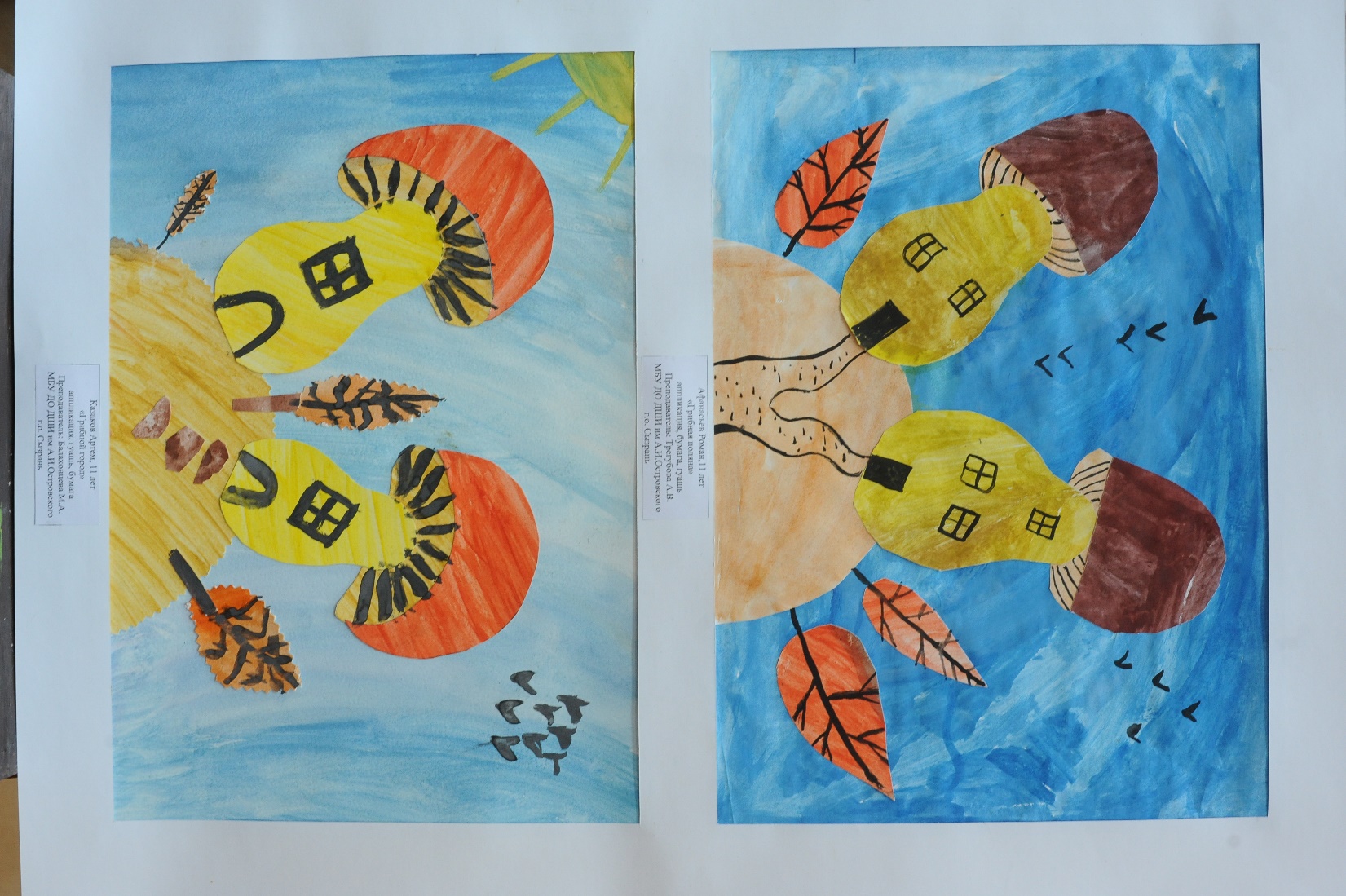 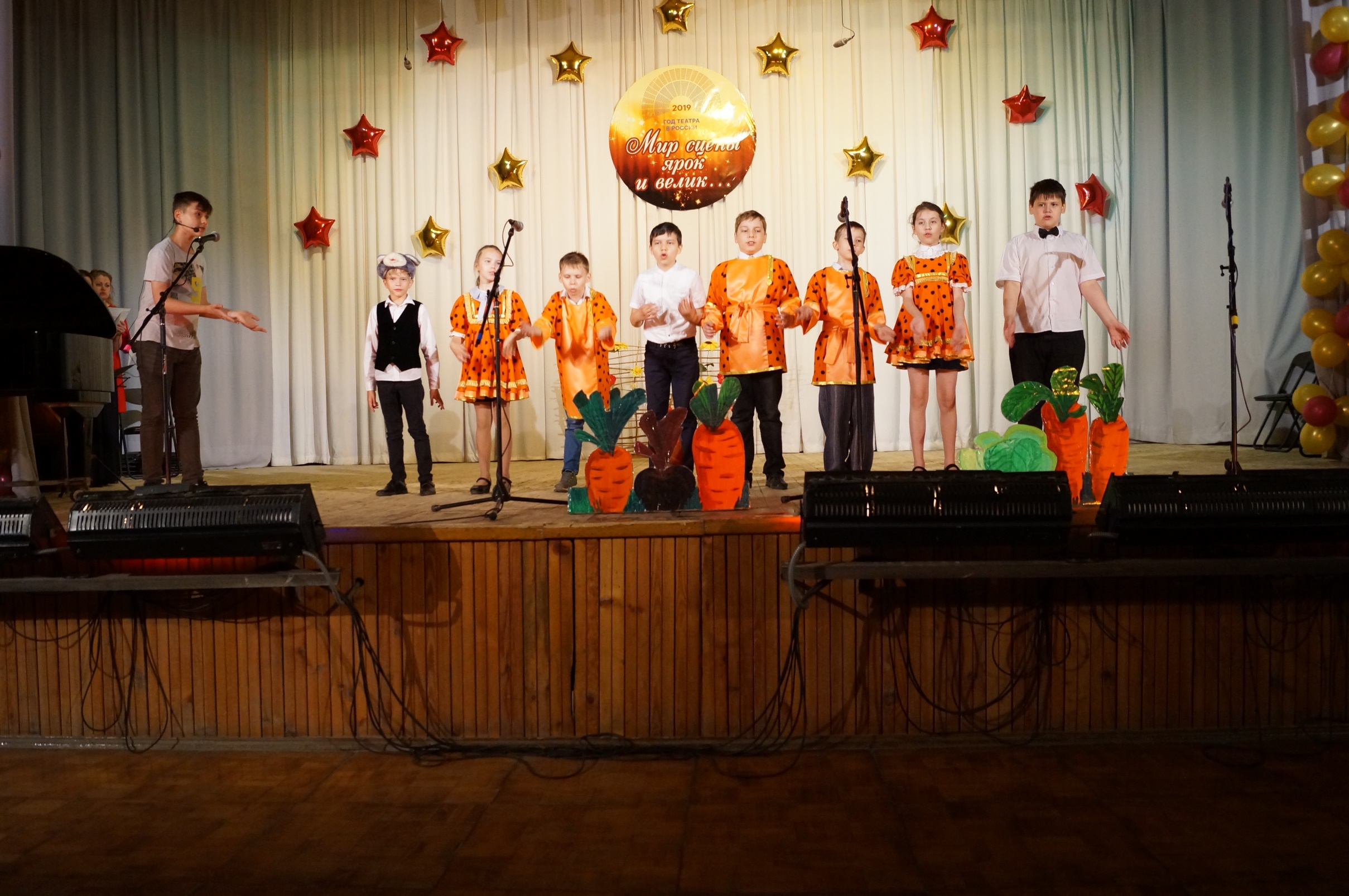 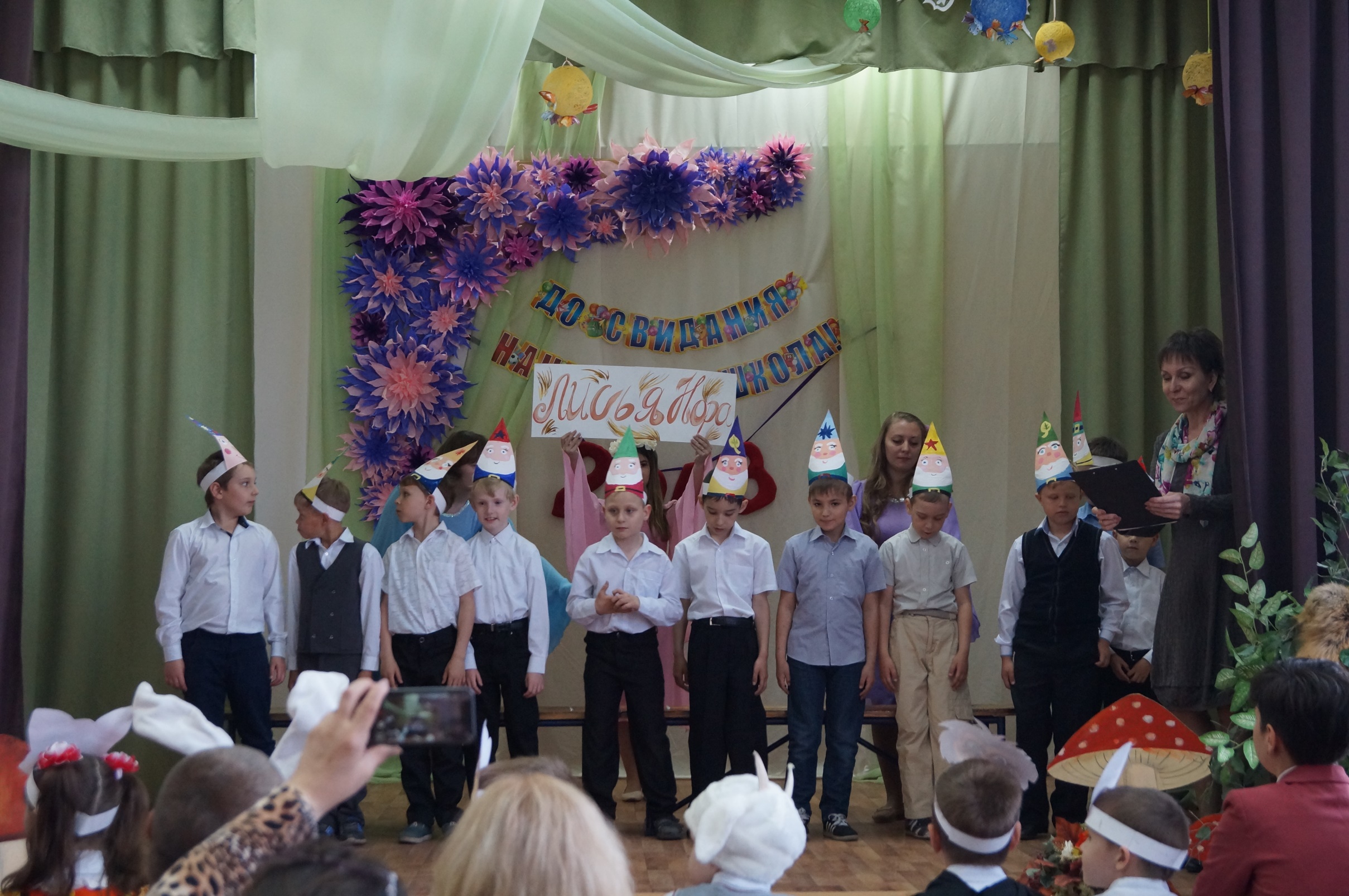 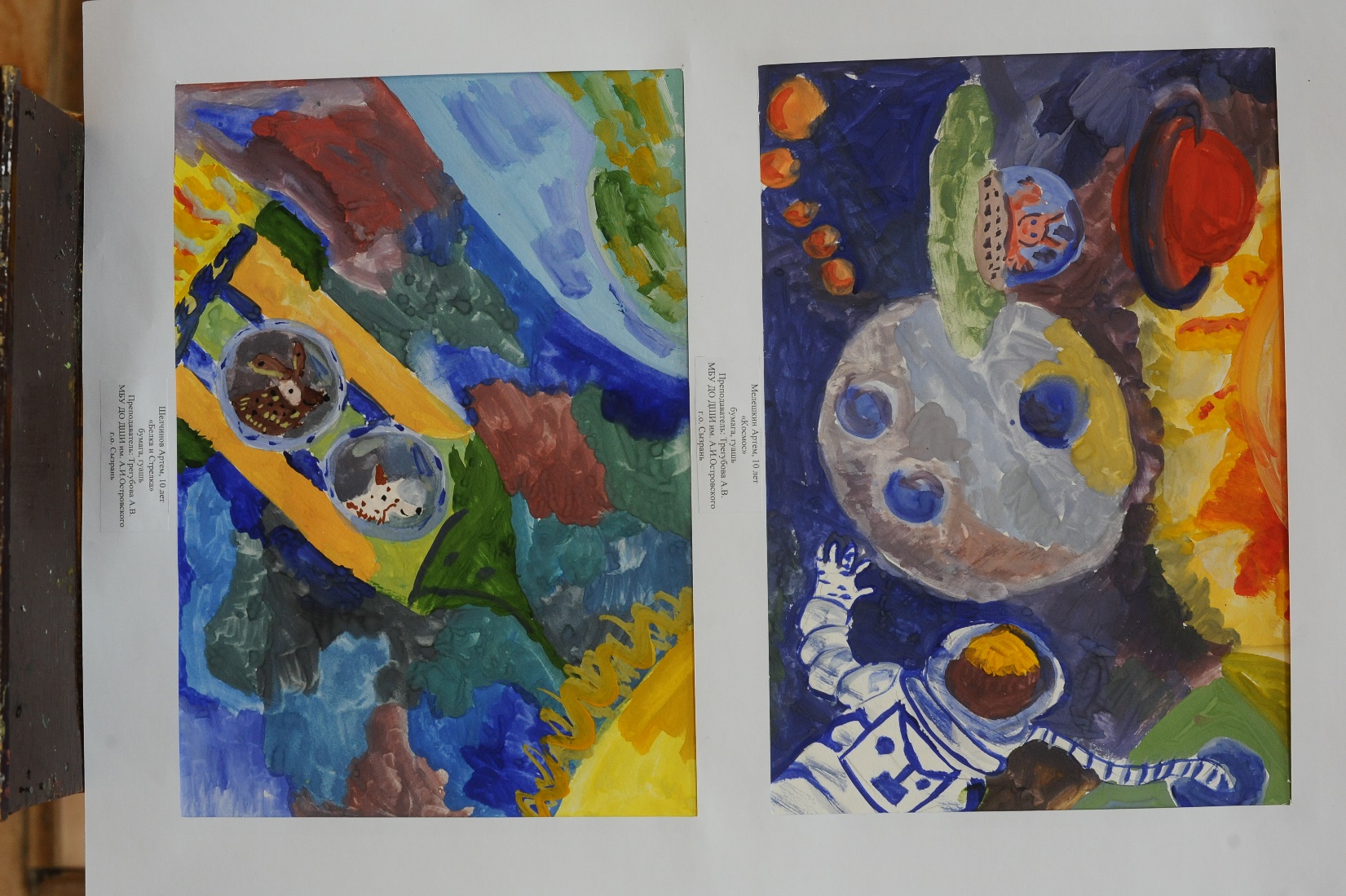 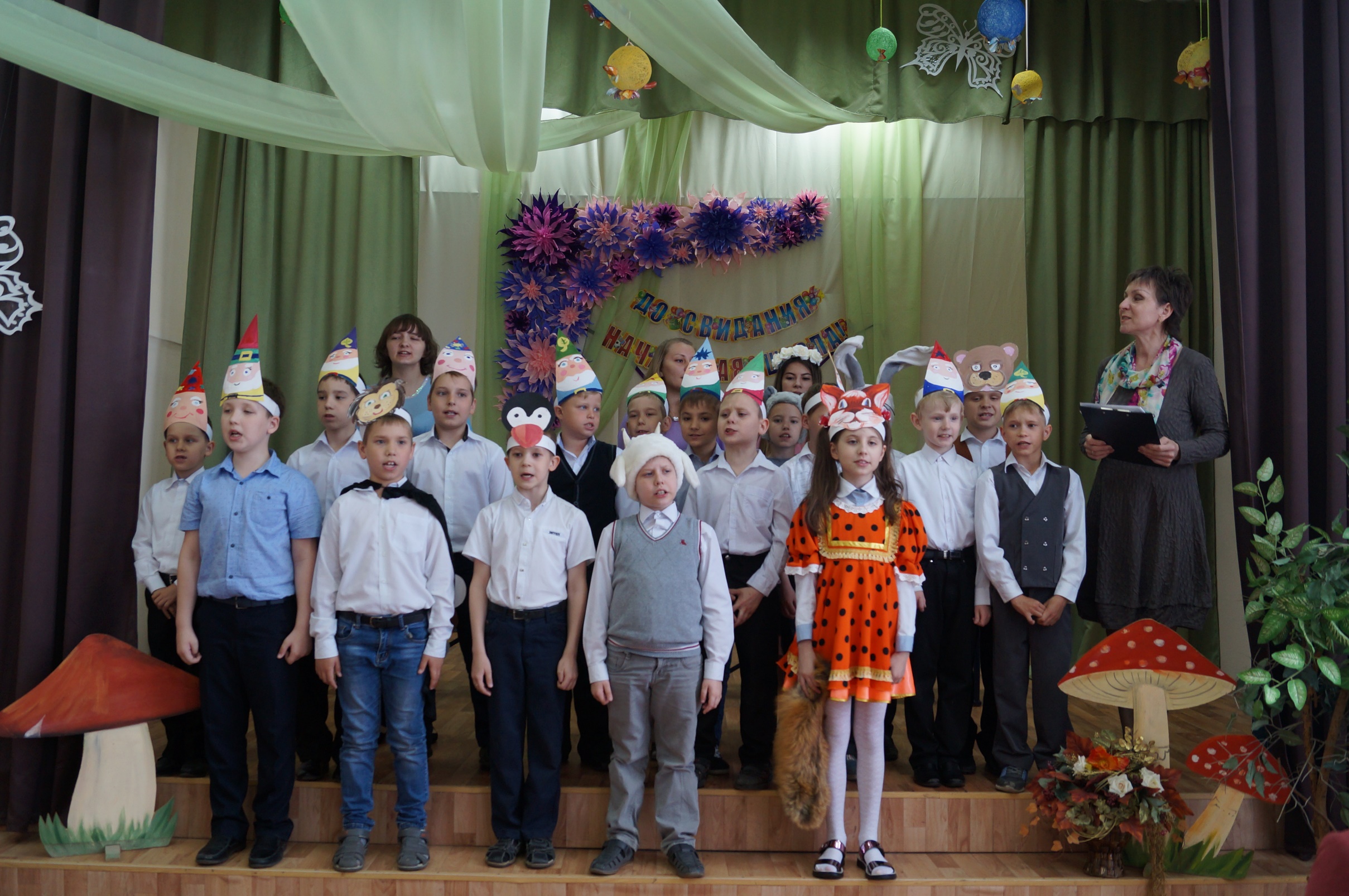 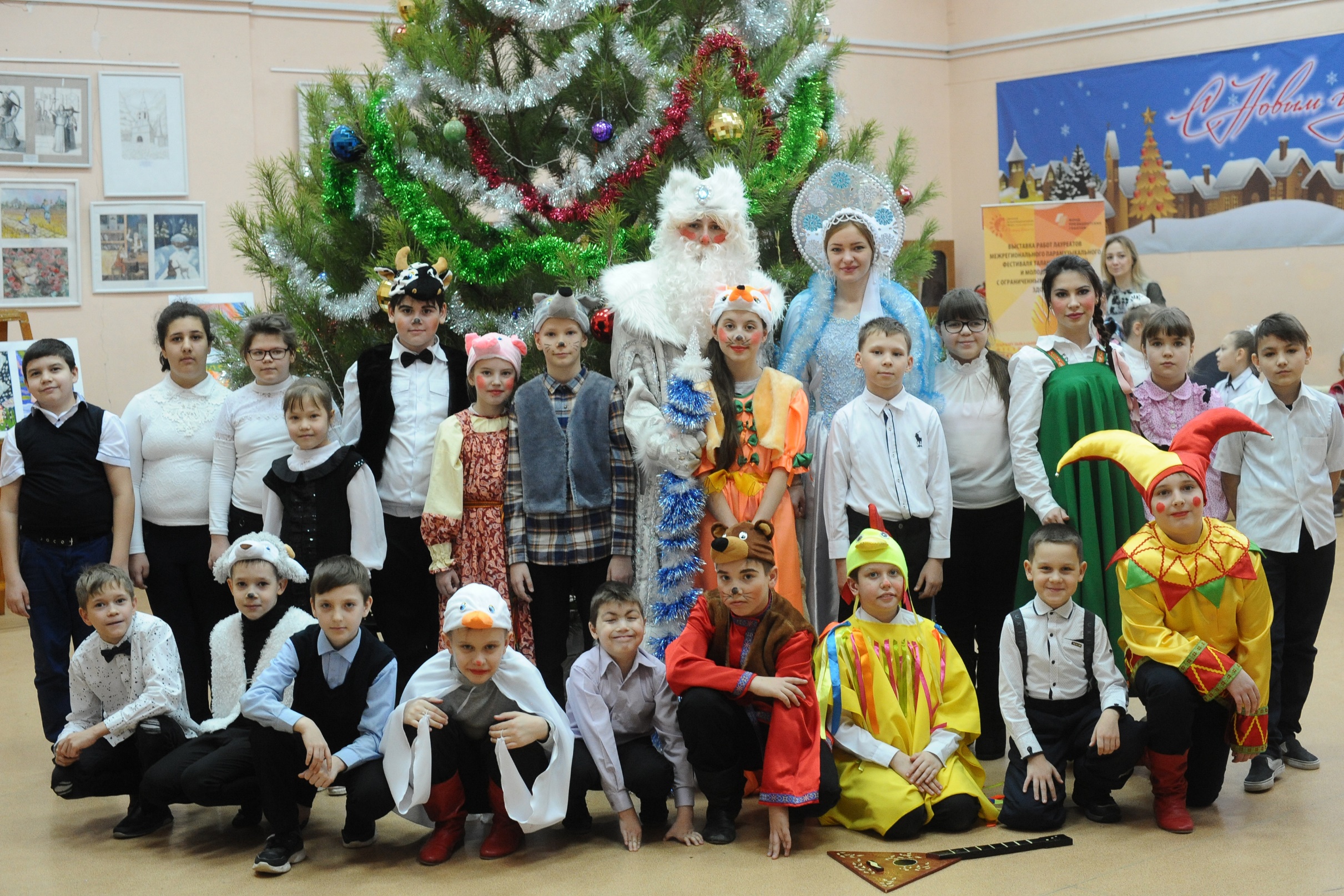 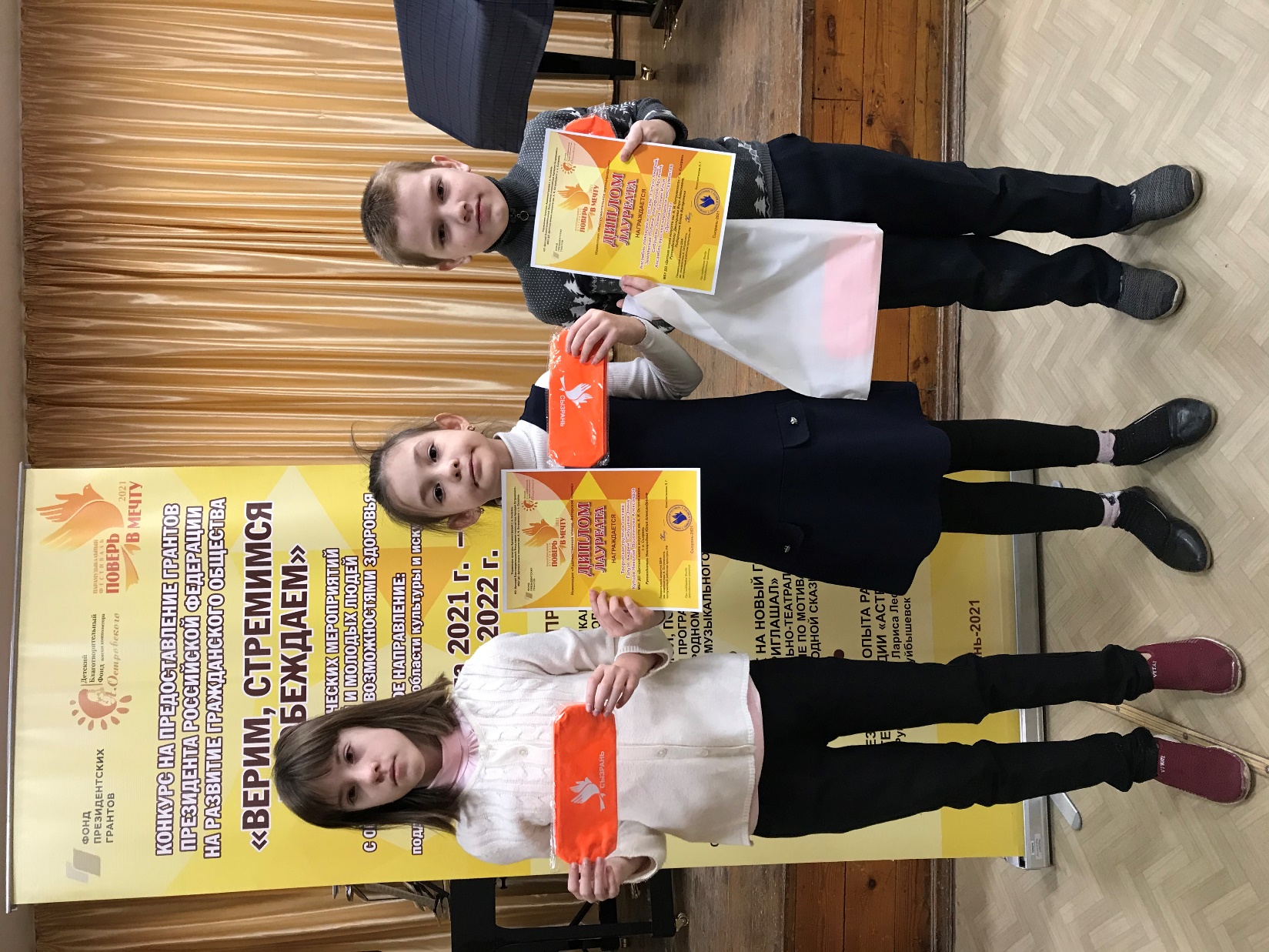 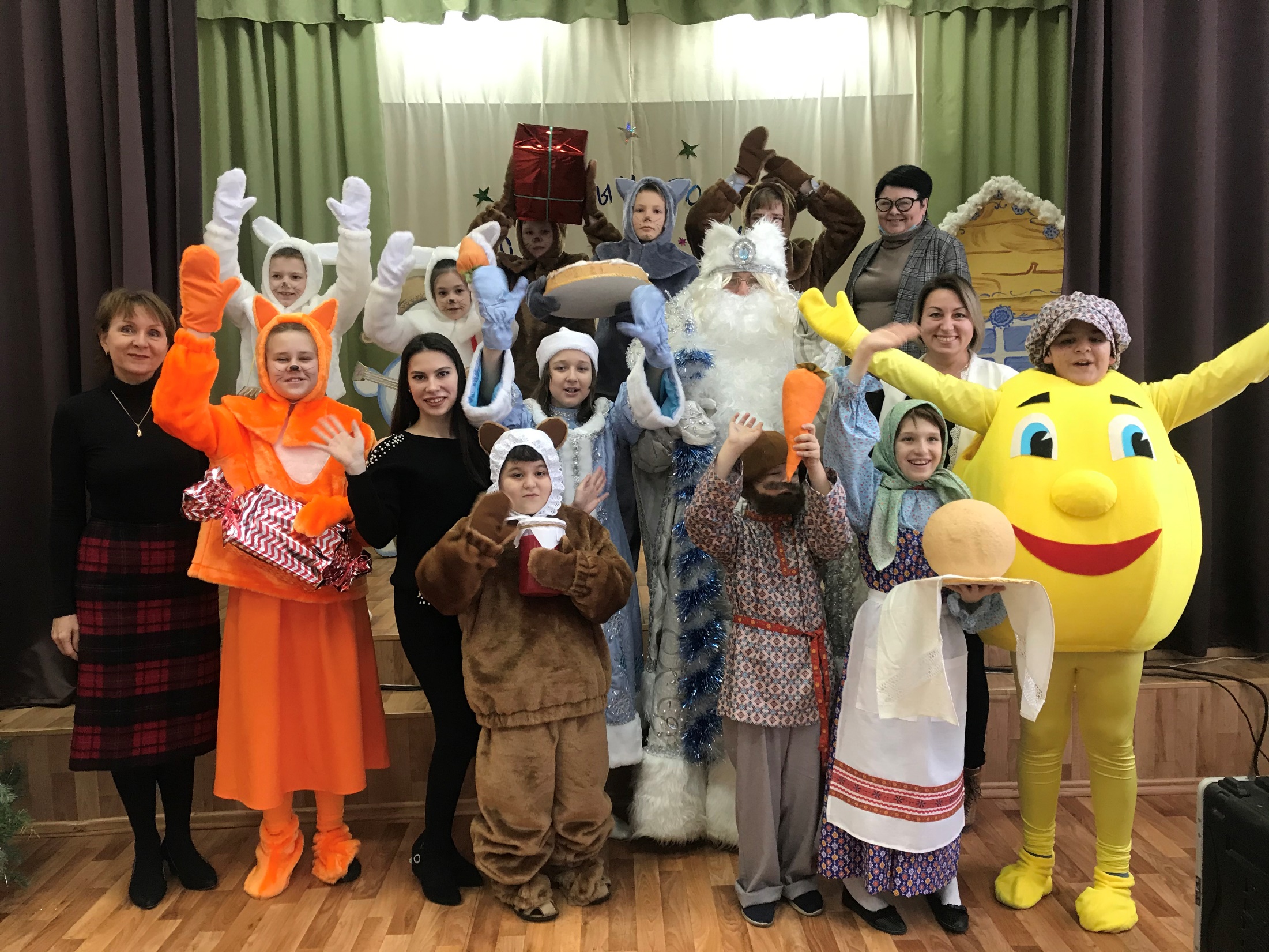 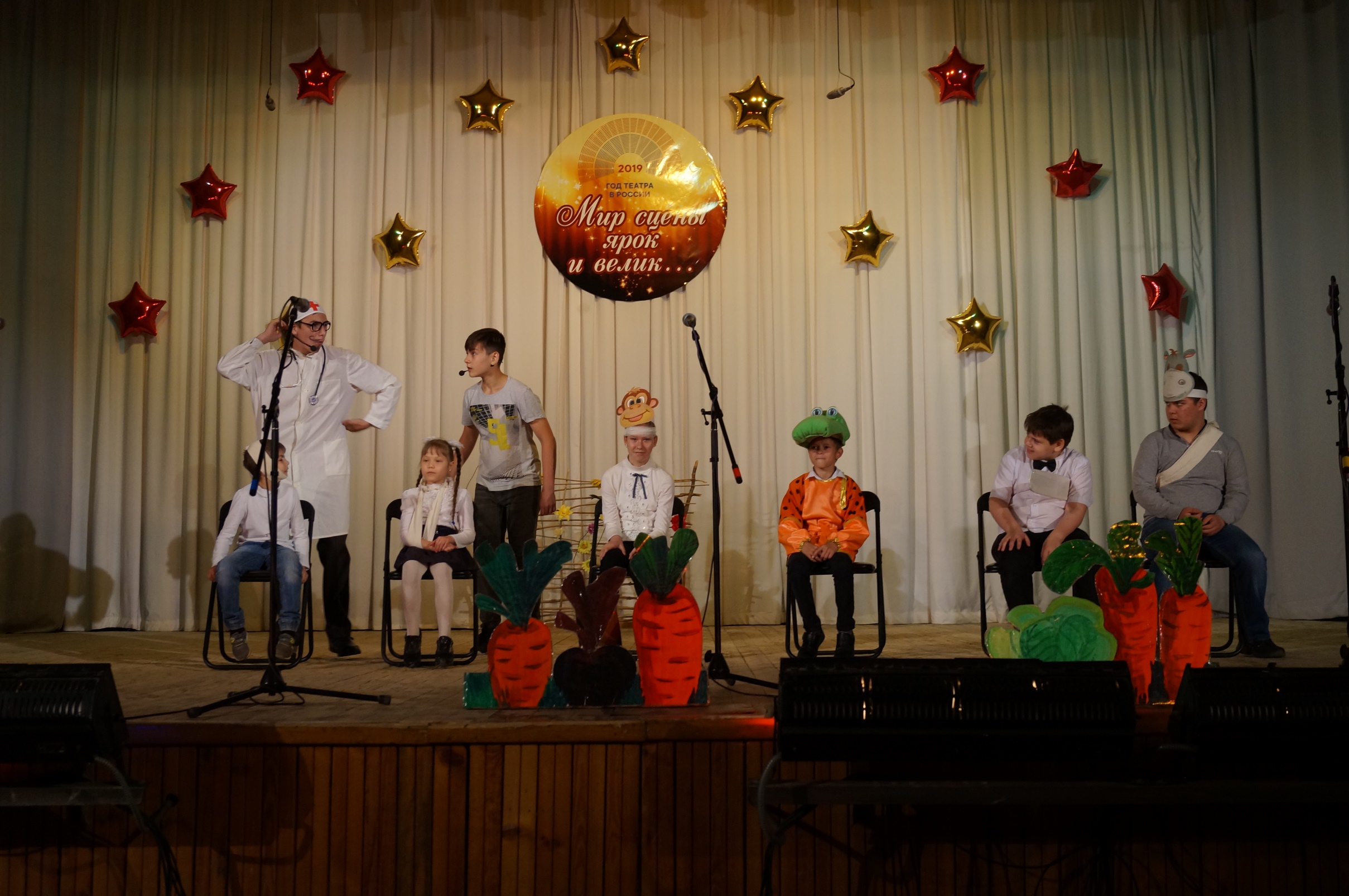 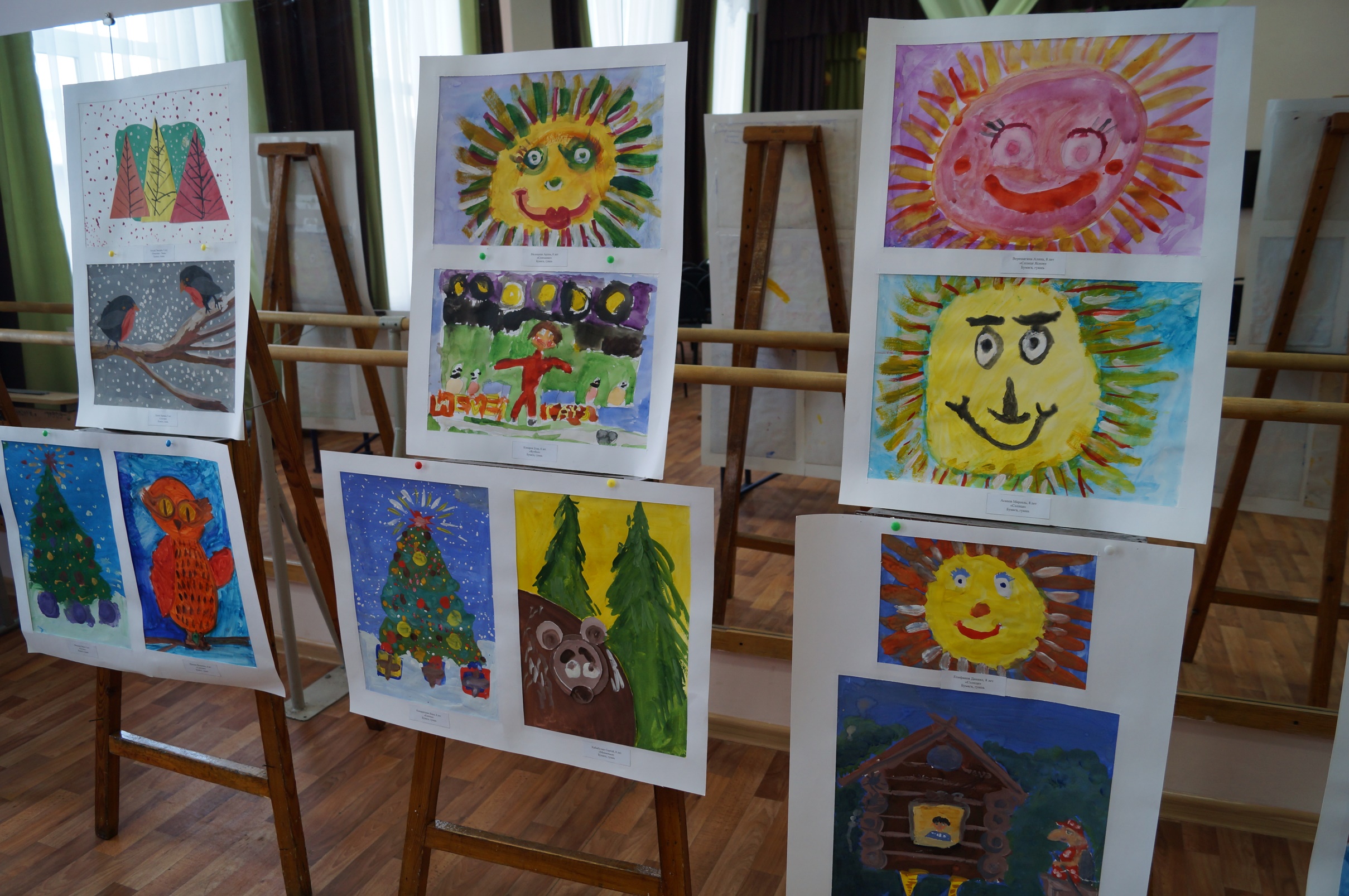 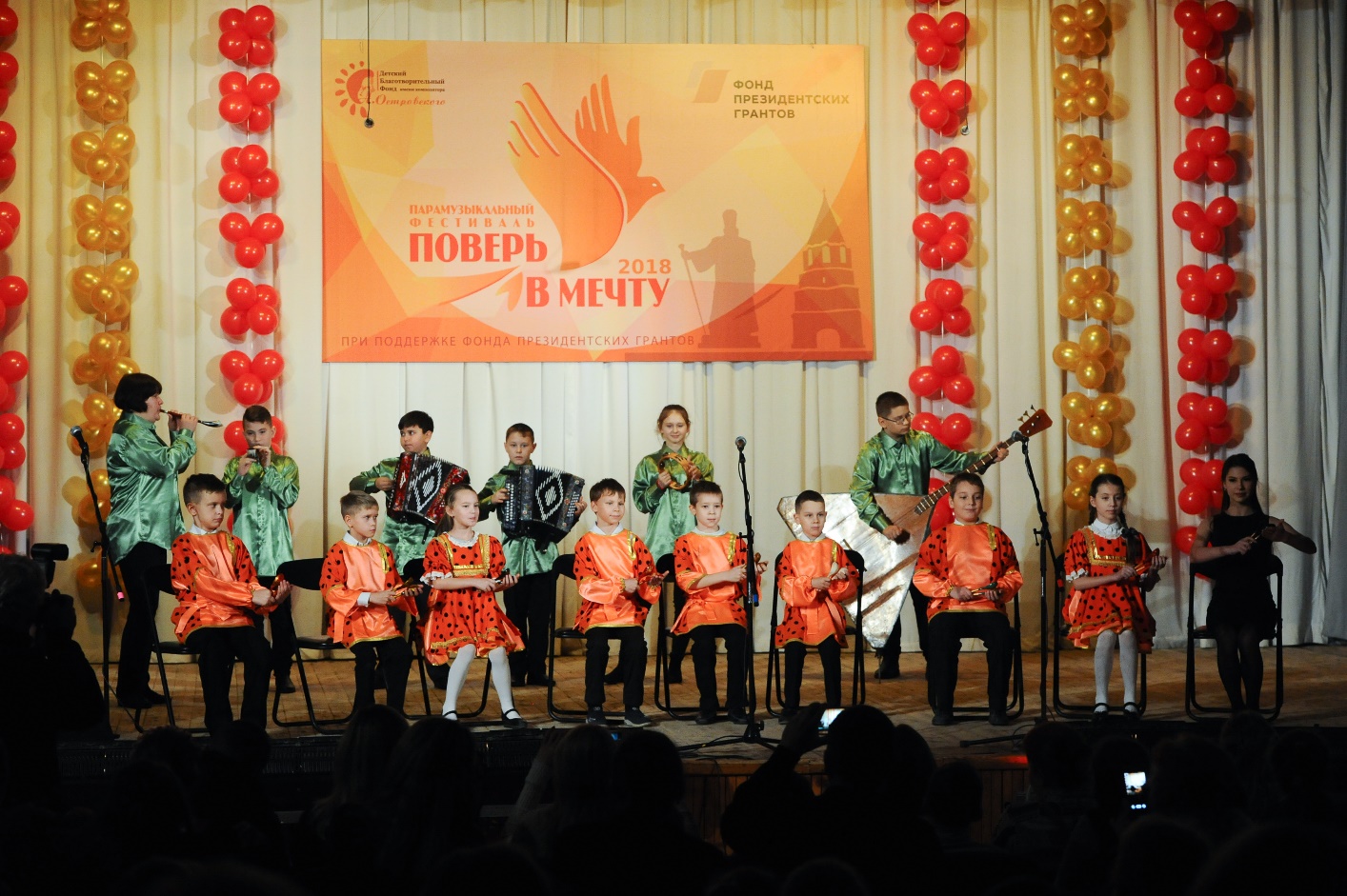 Парамузыкальный фестиваль 
«Поверь в мечту»
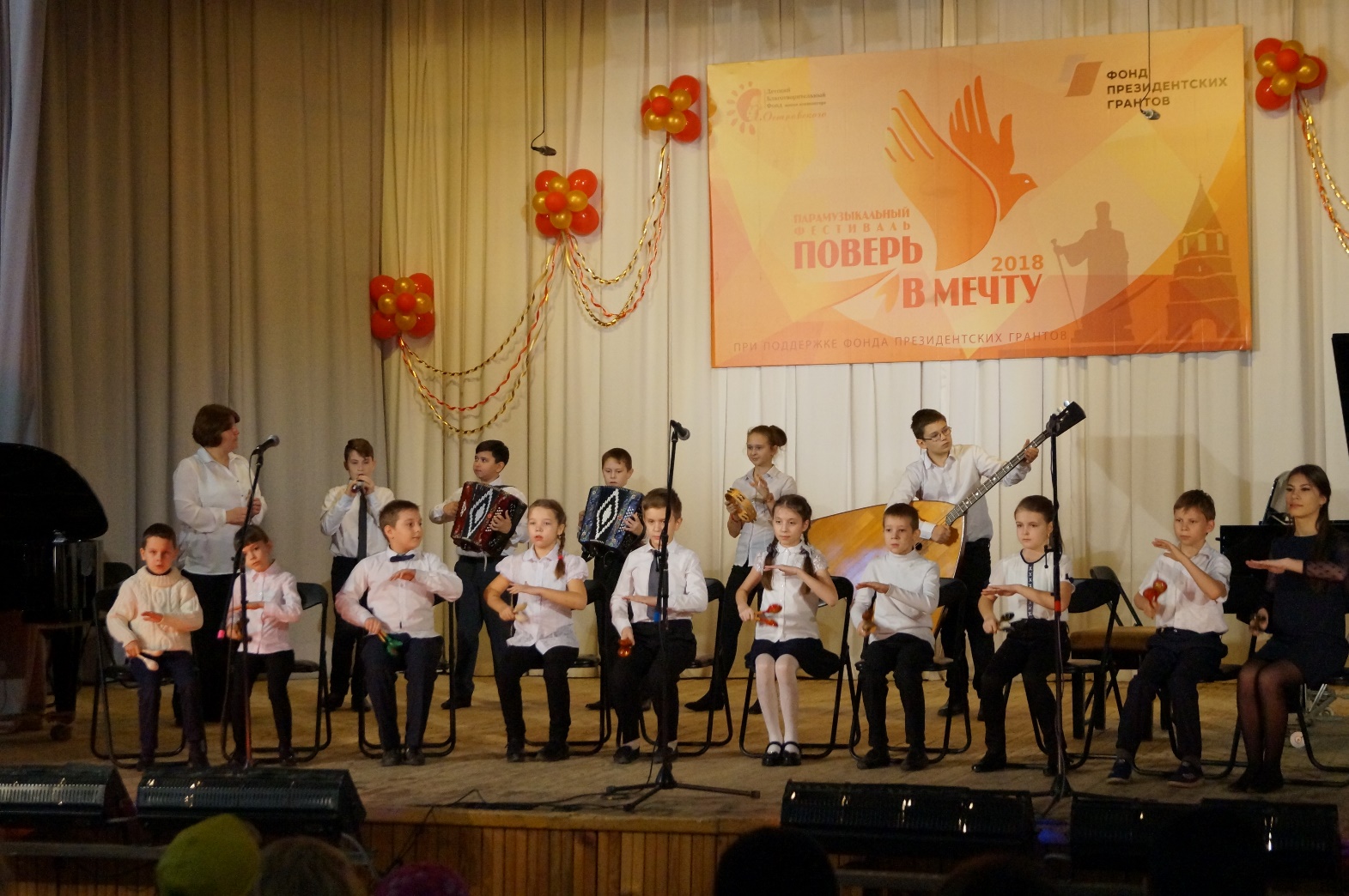 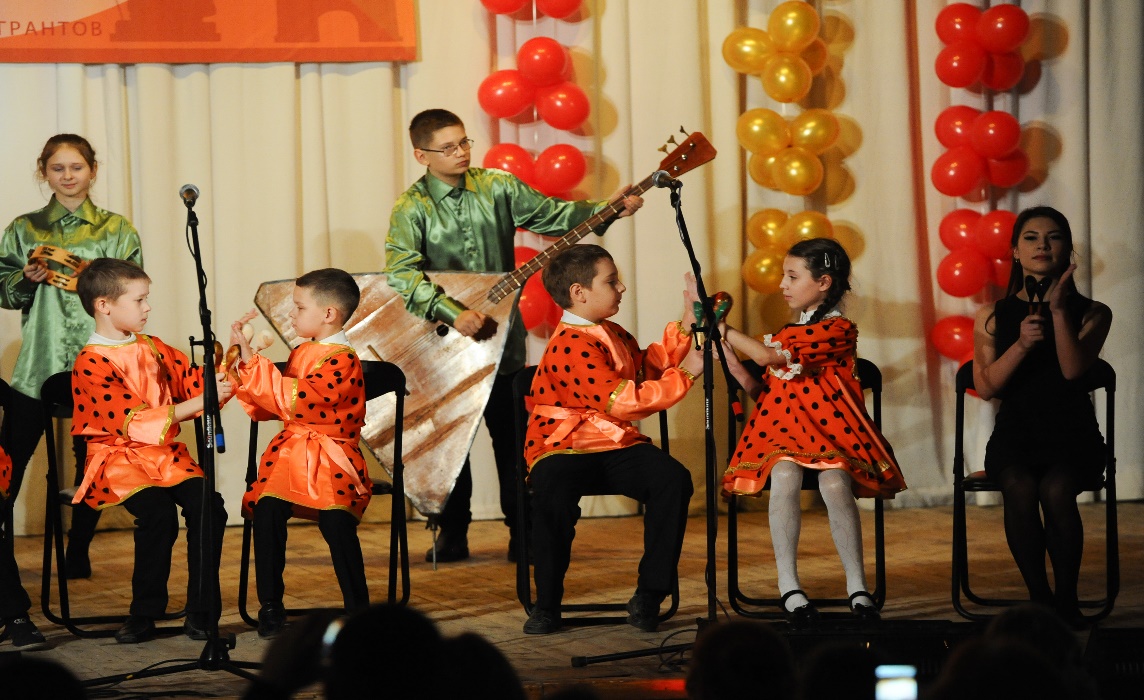 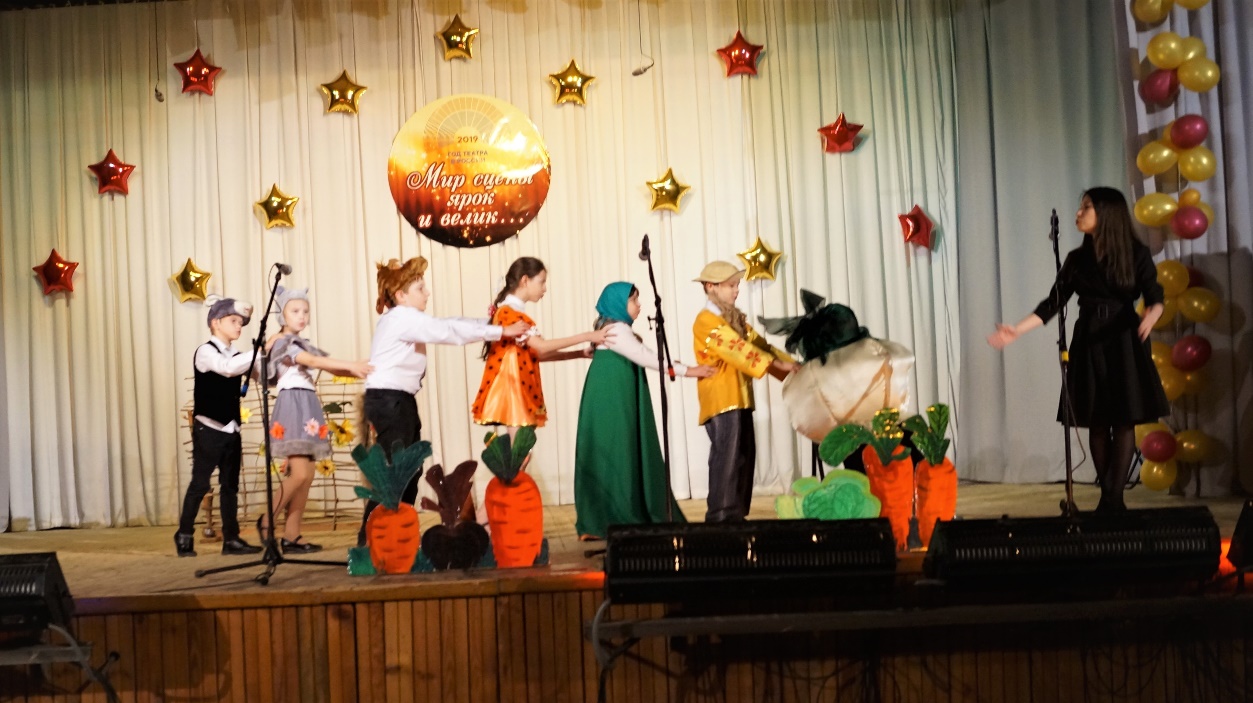 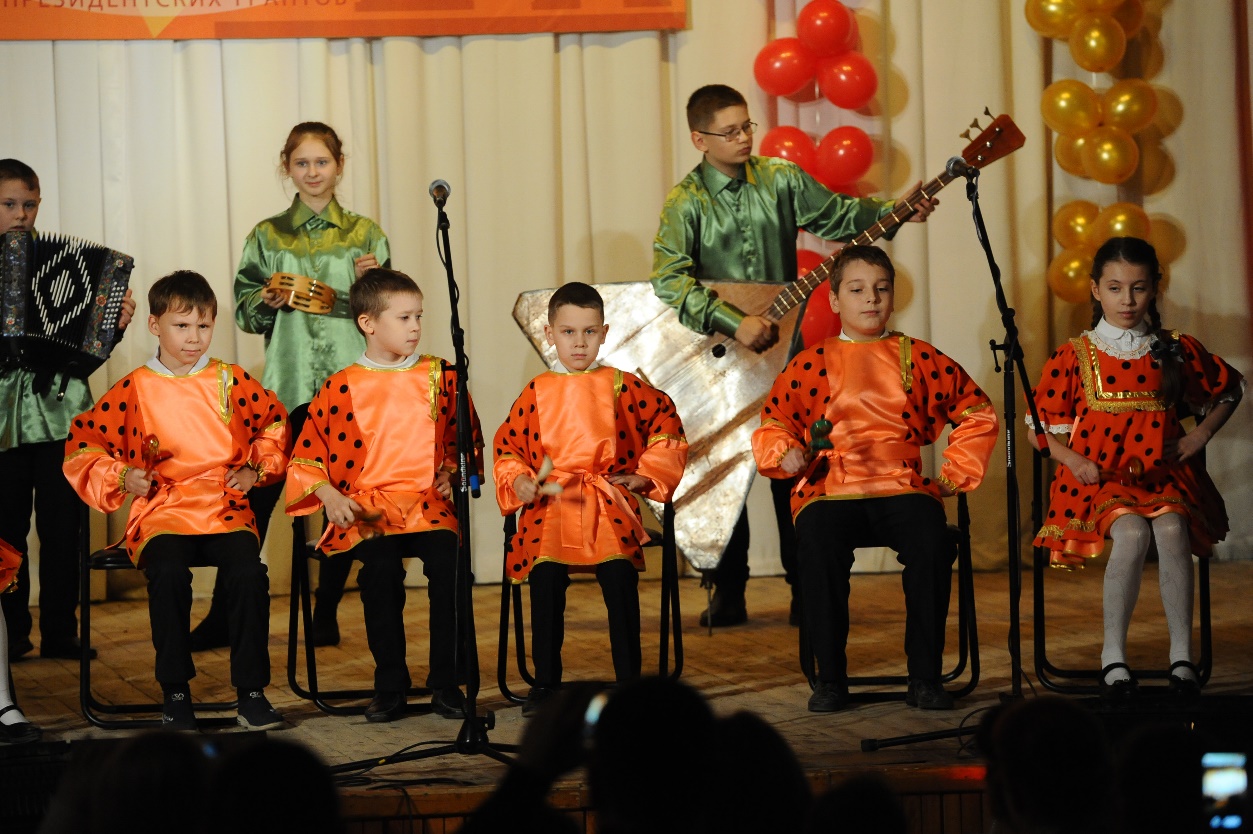 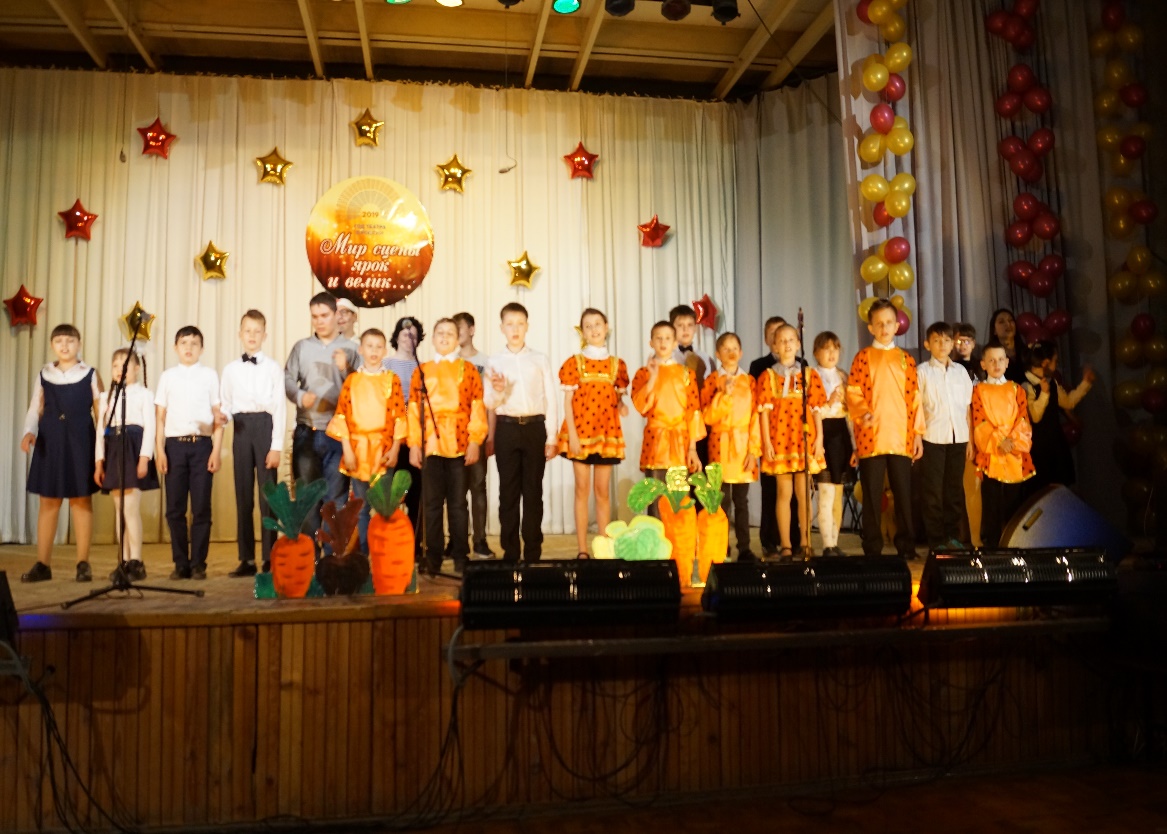 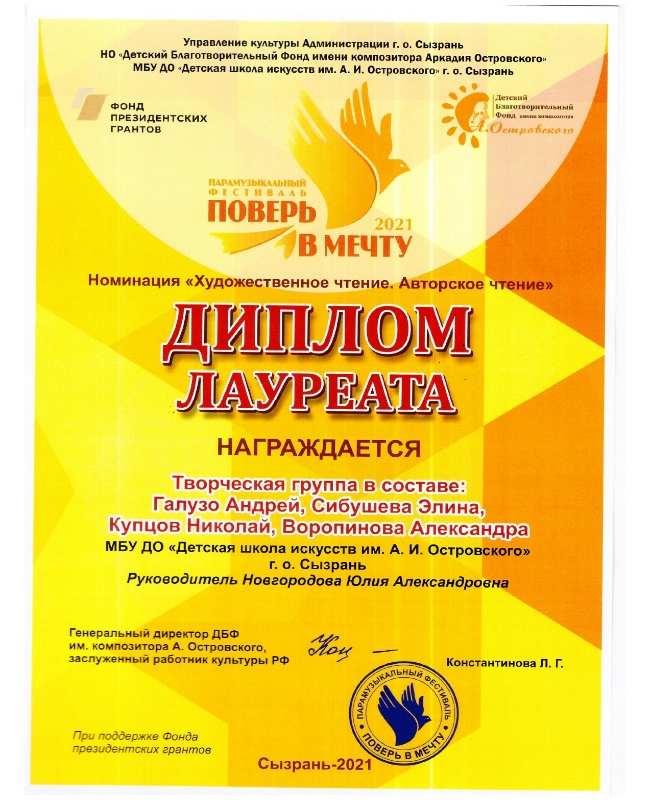 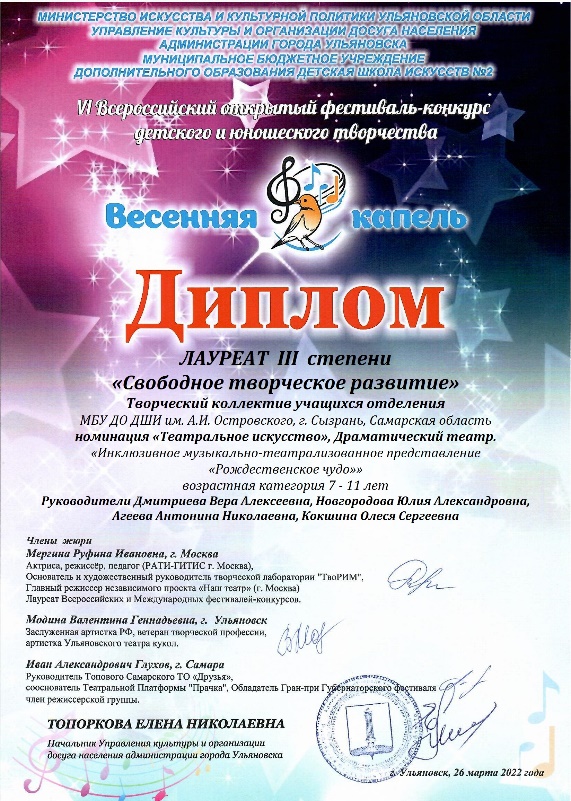 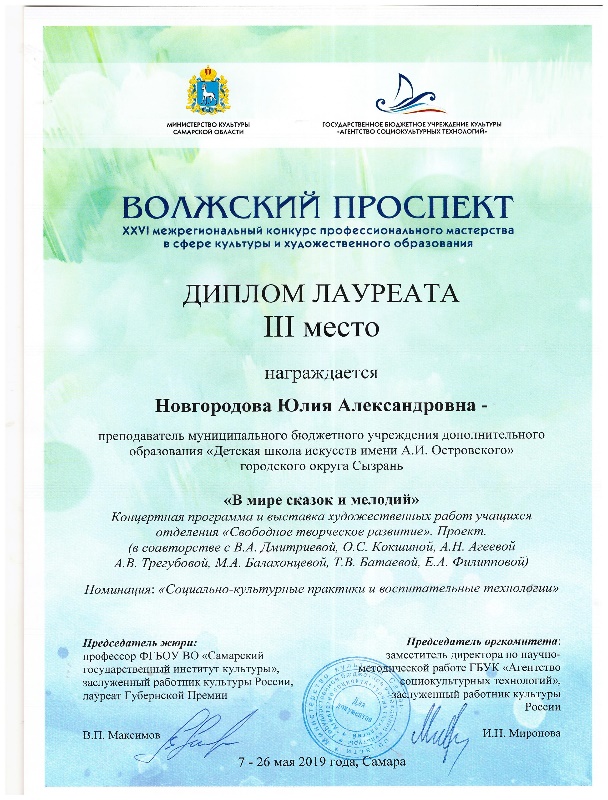 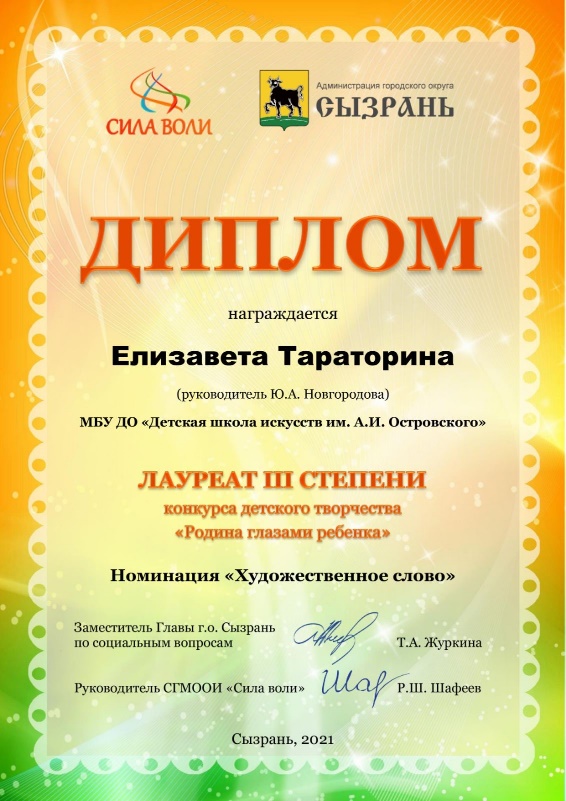 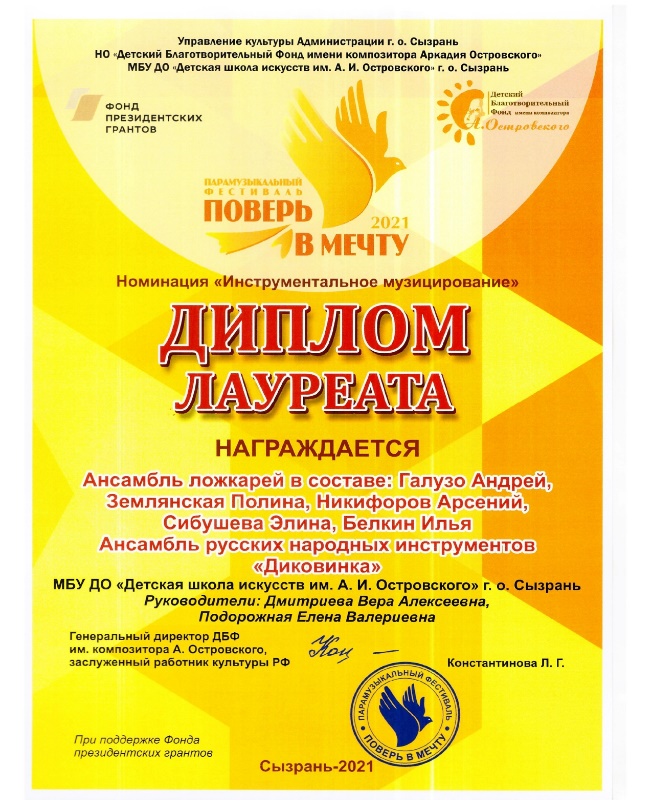 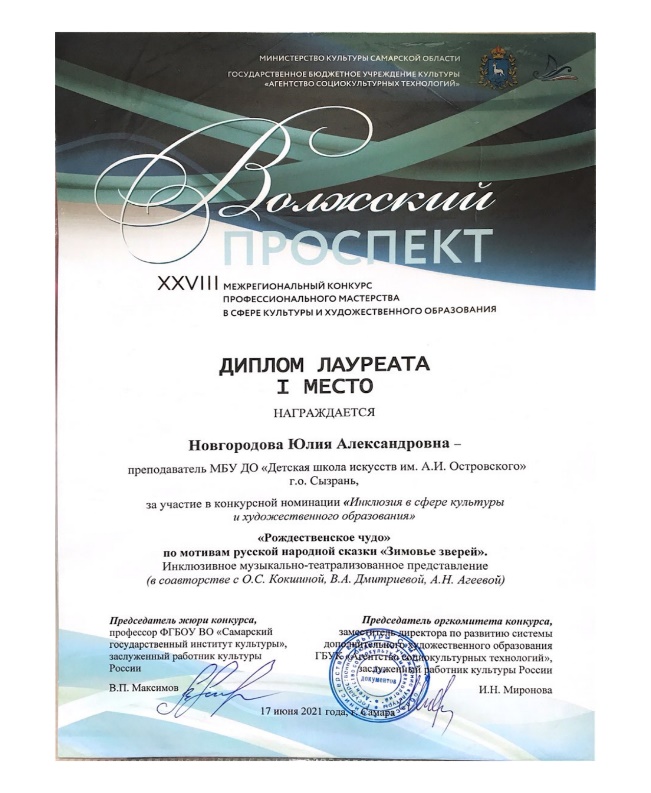 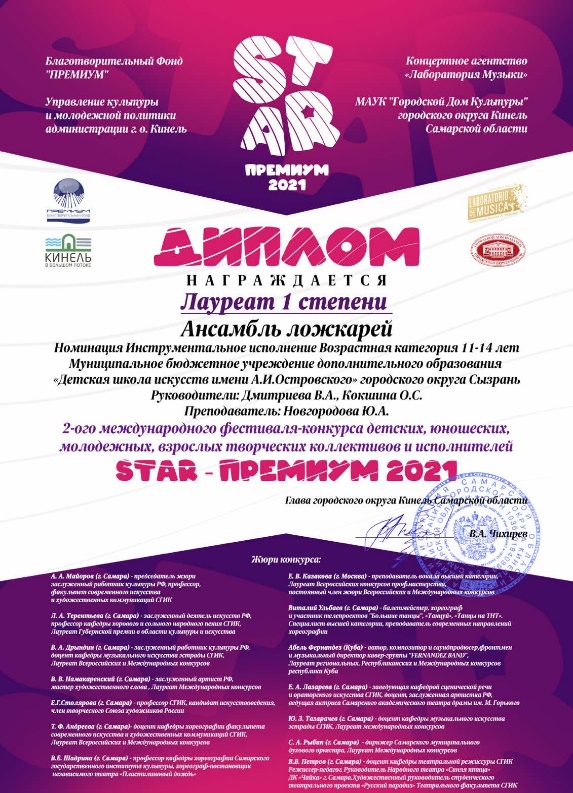 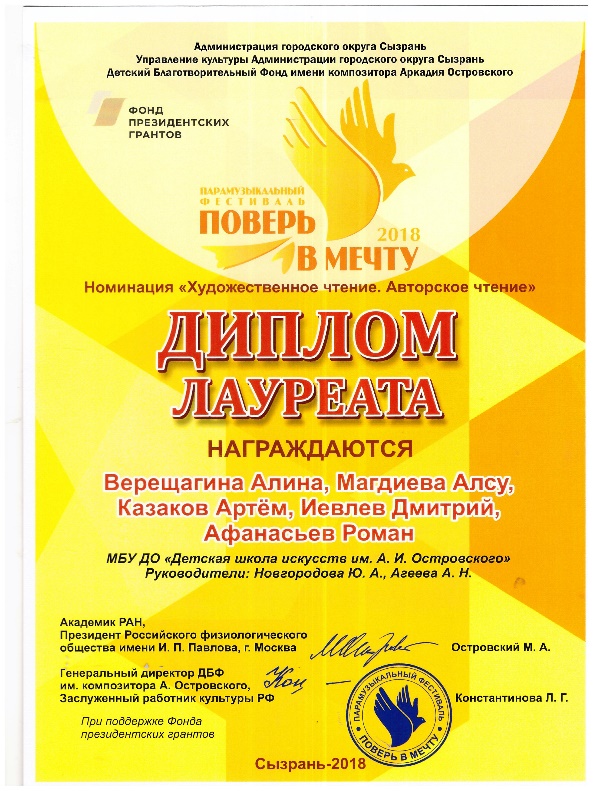 Спасибо за внимание!
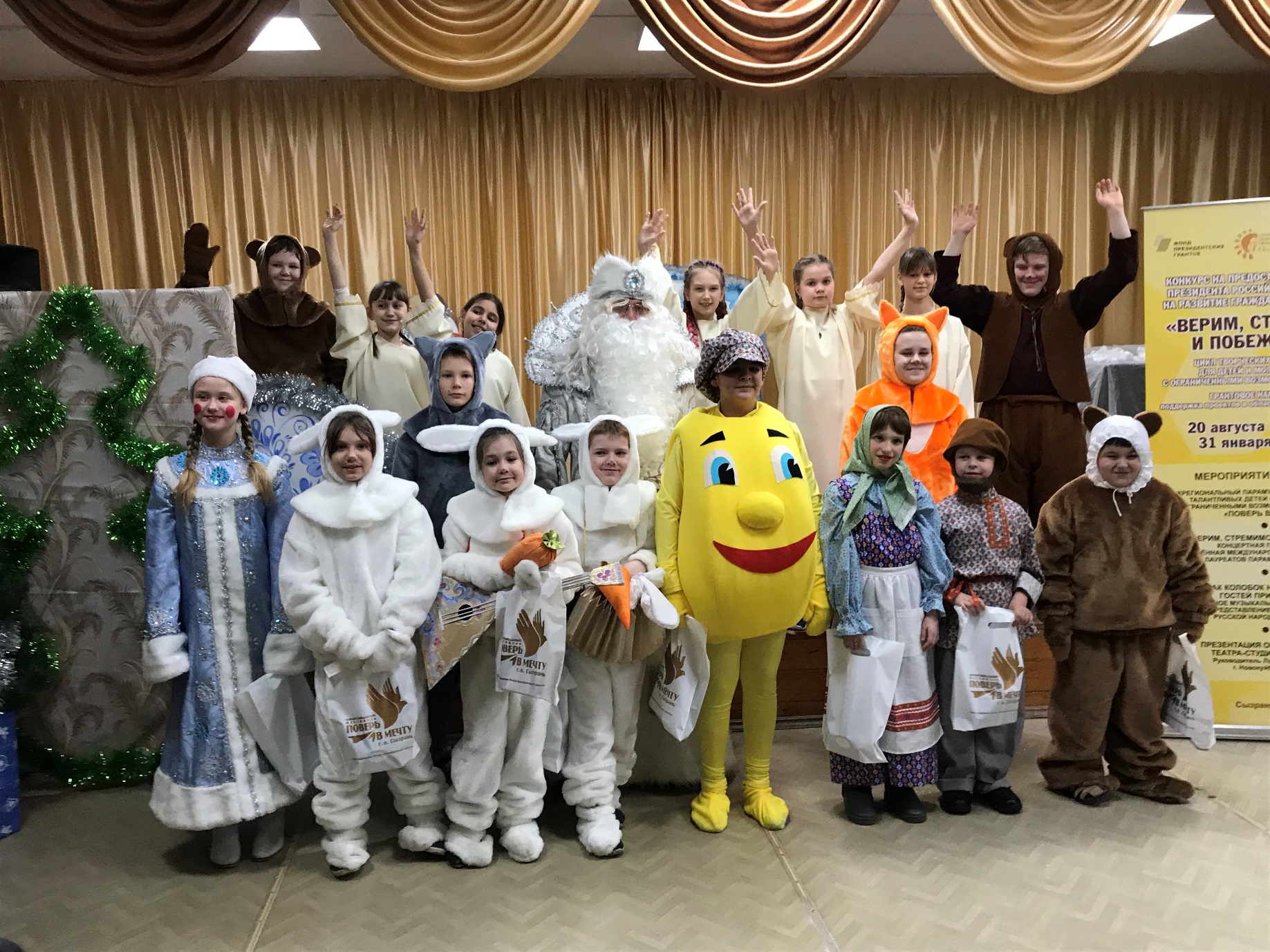